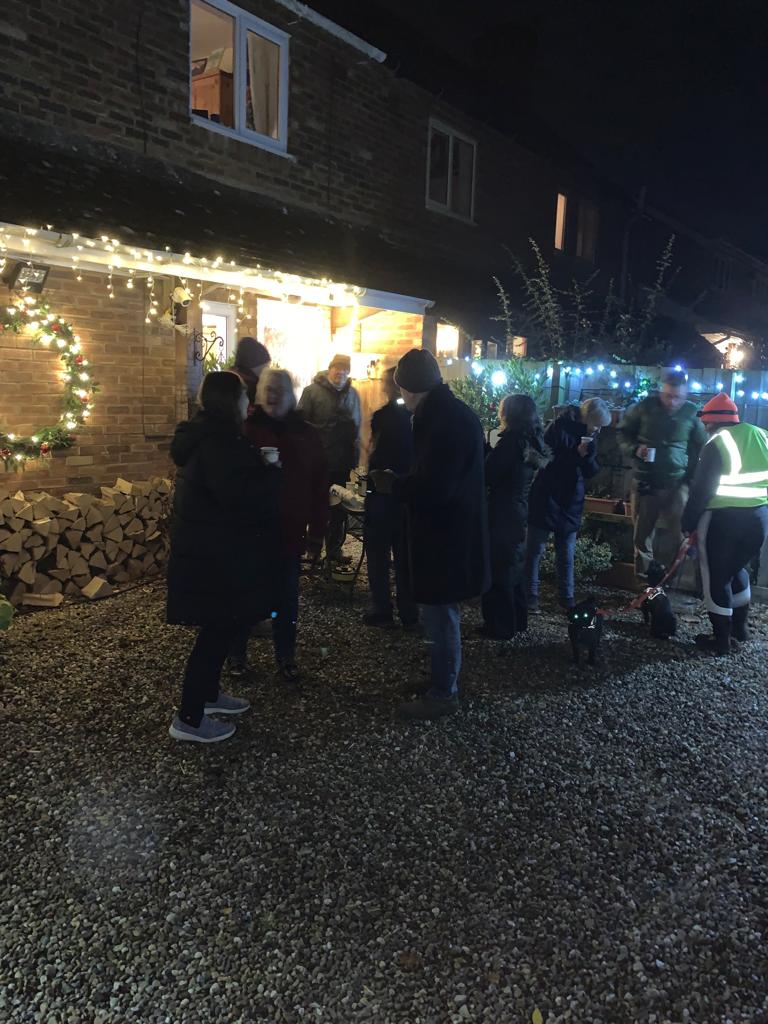 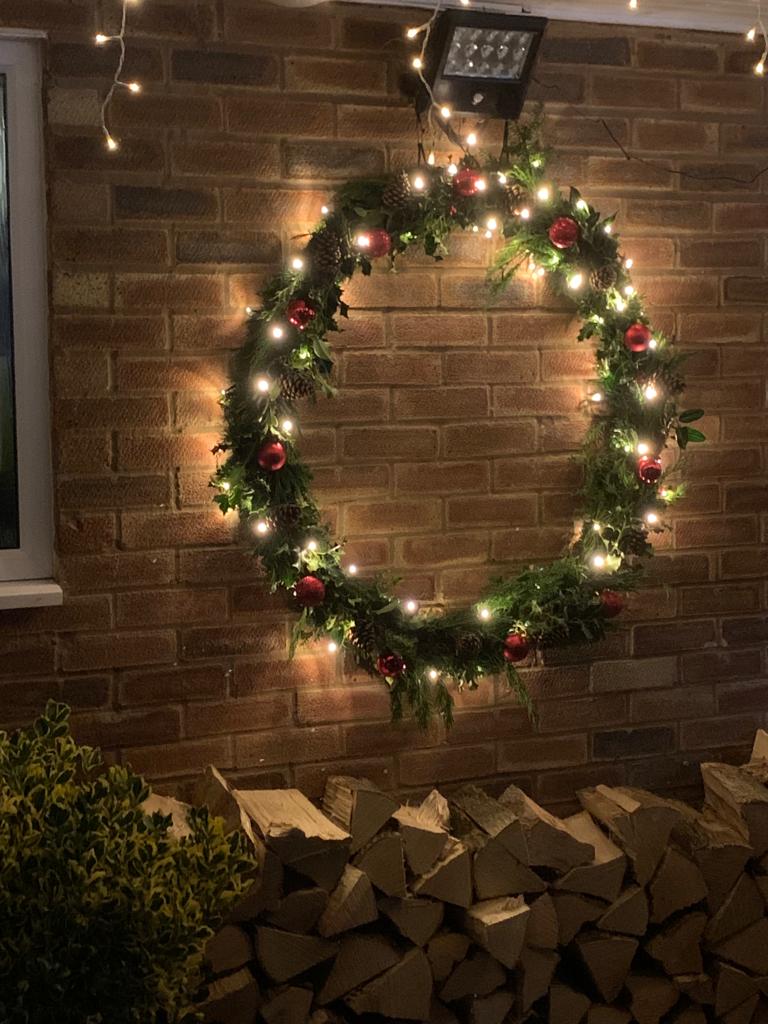 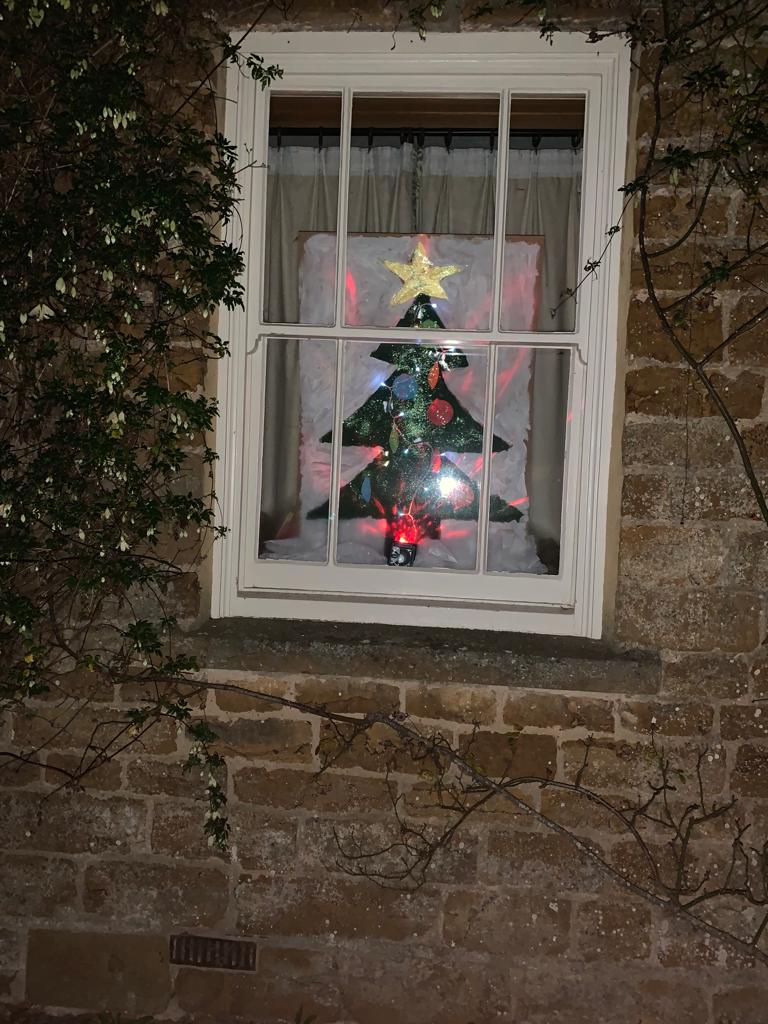 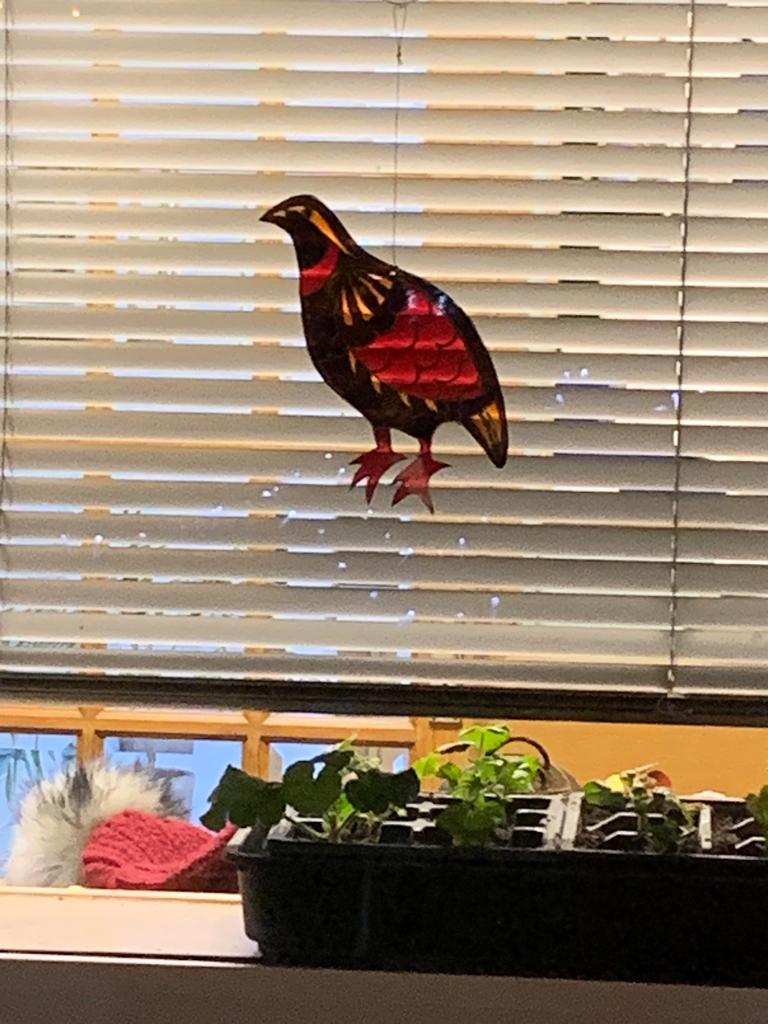 Oxhill Advent windows2022
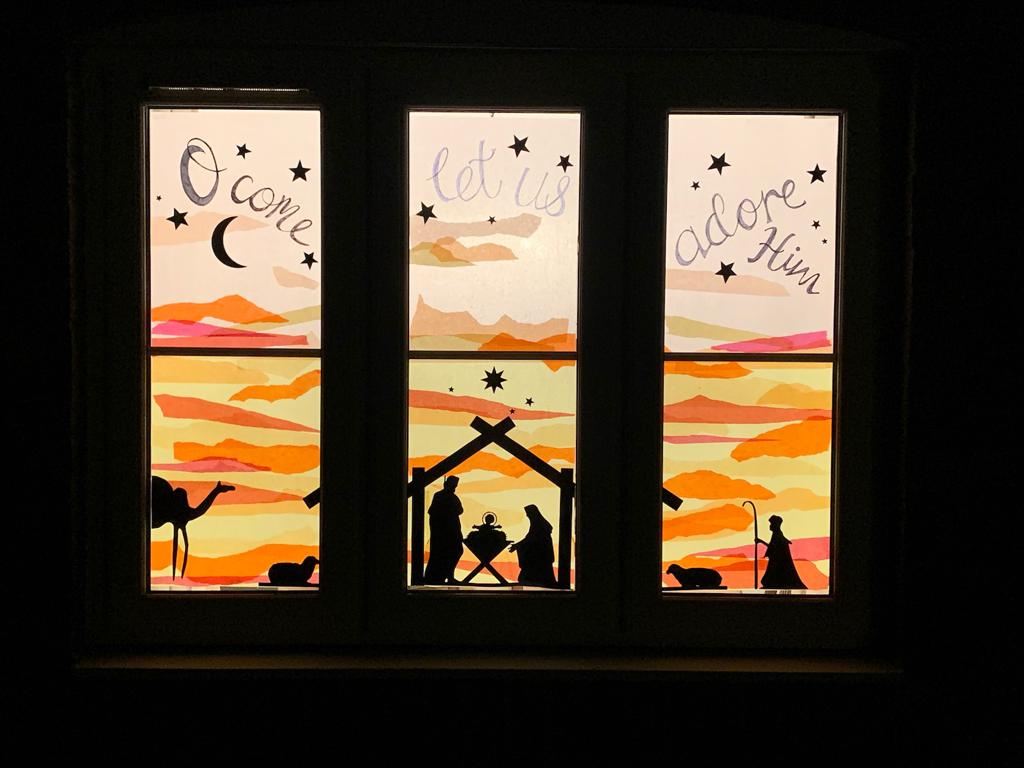 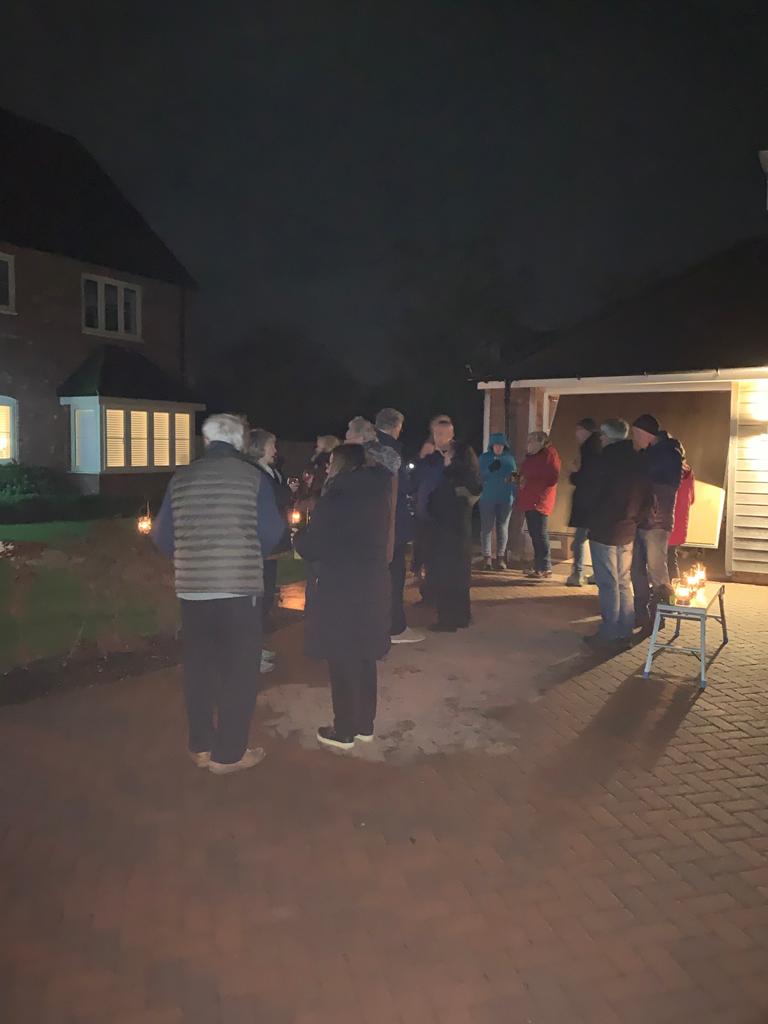 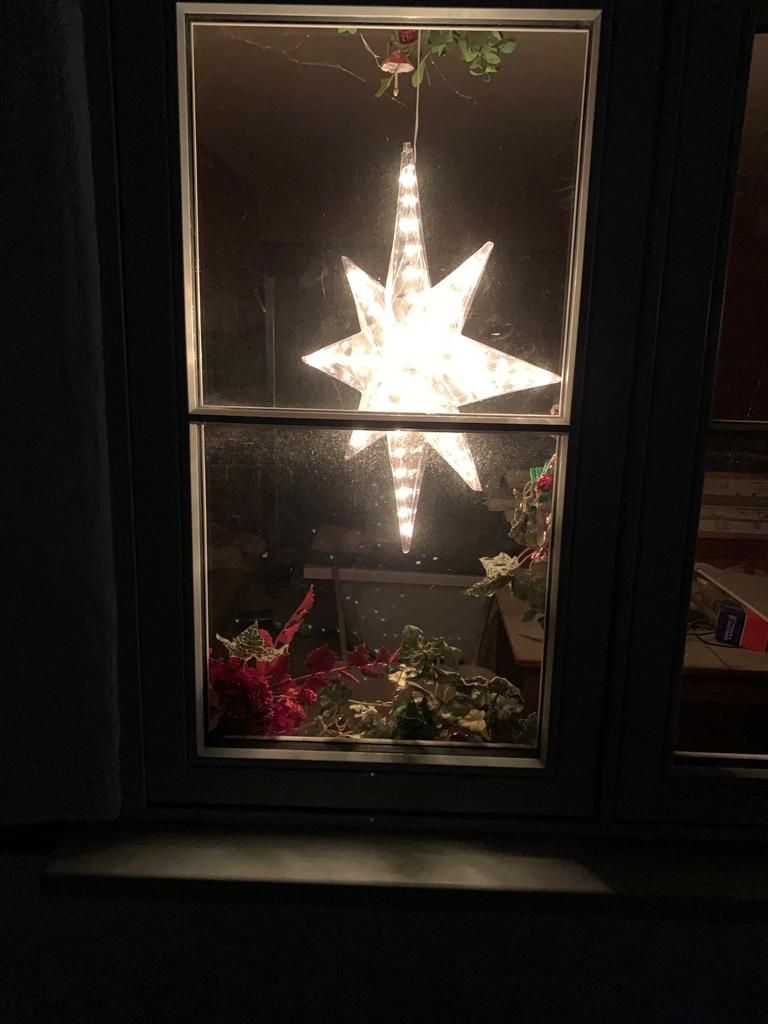 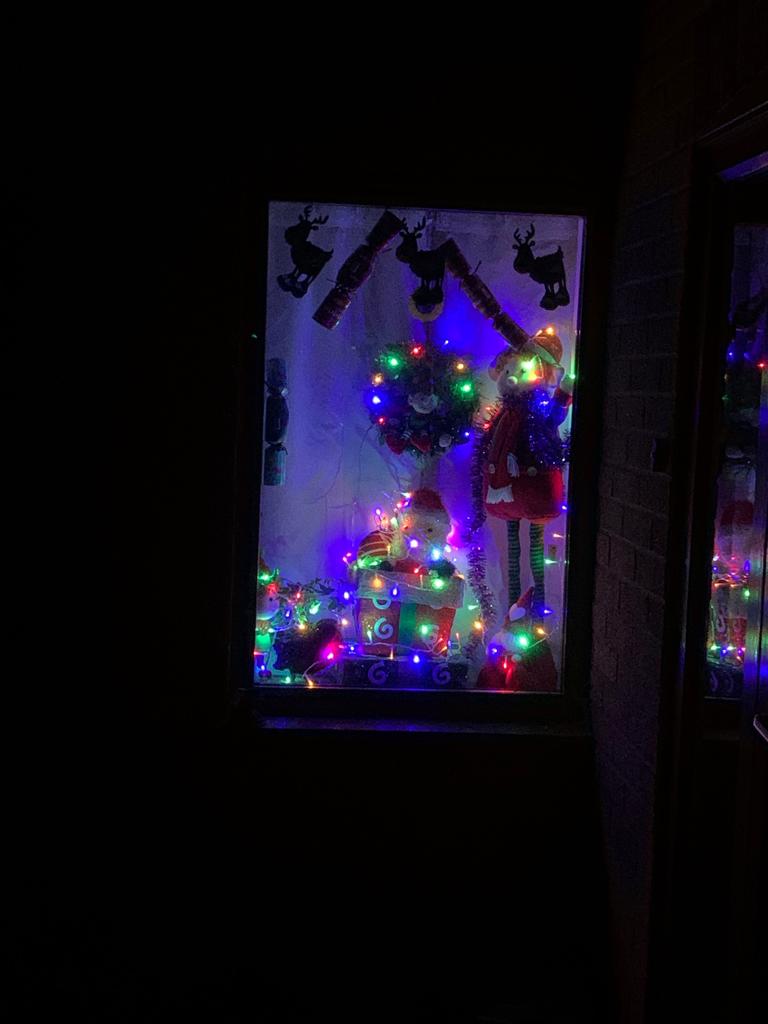 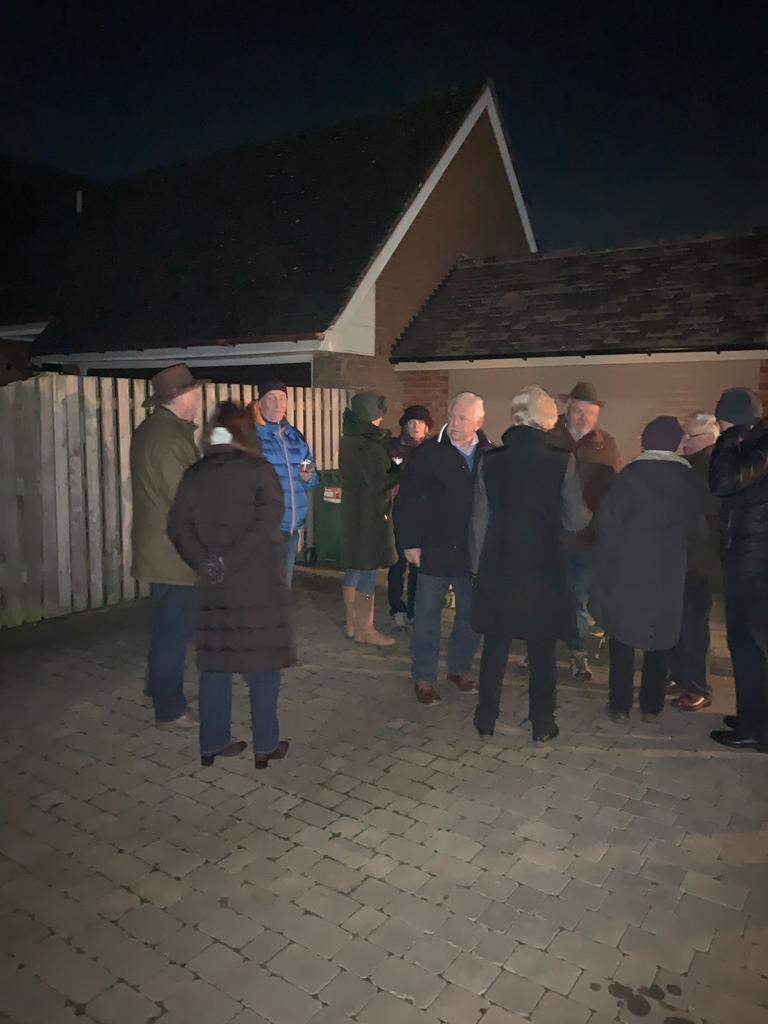 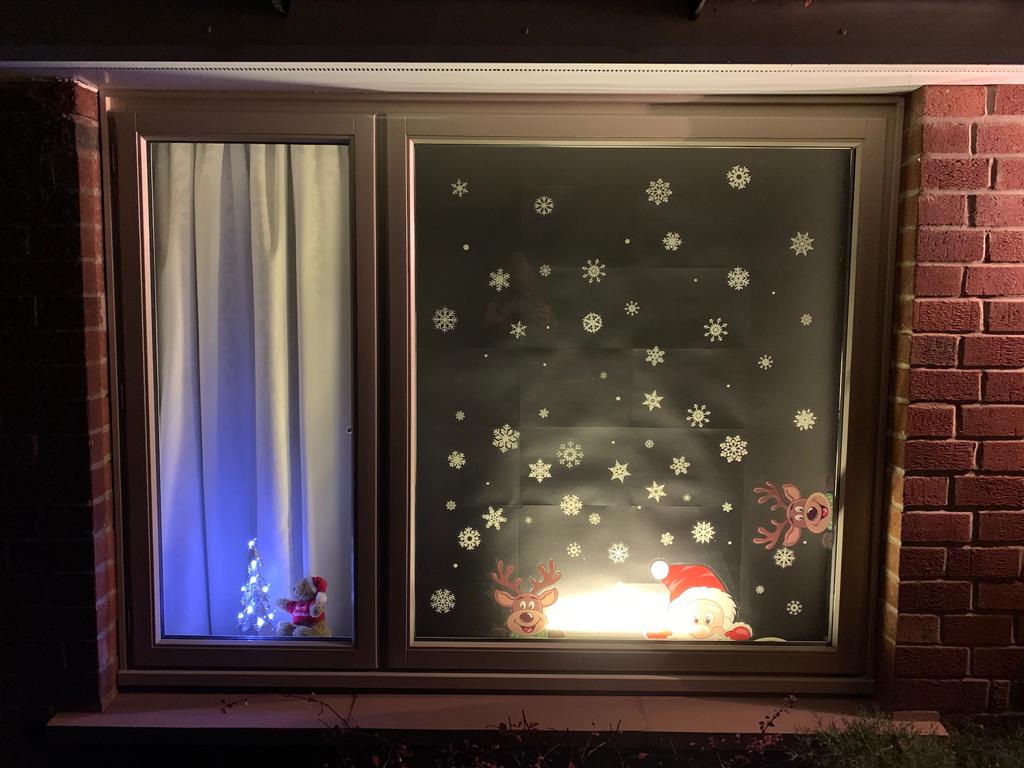 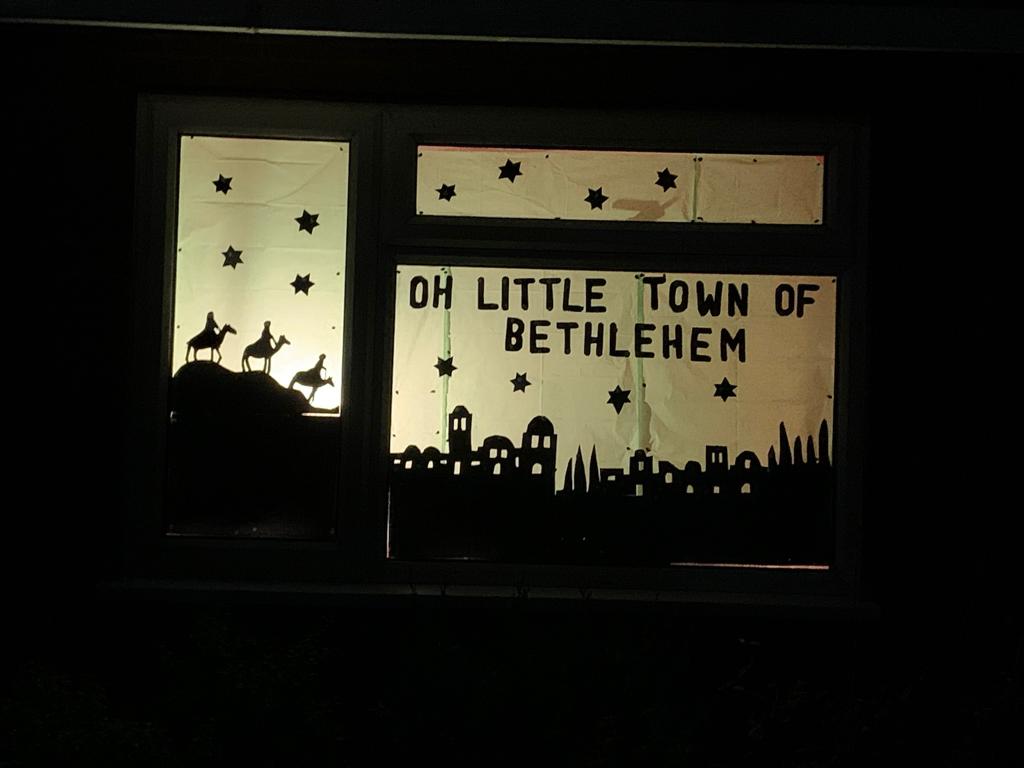 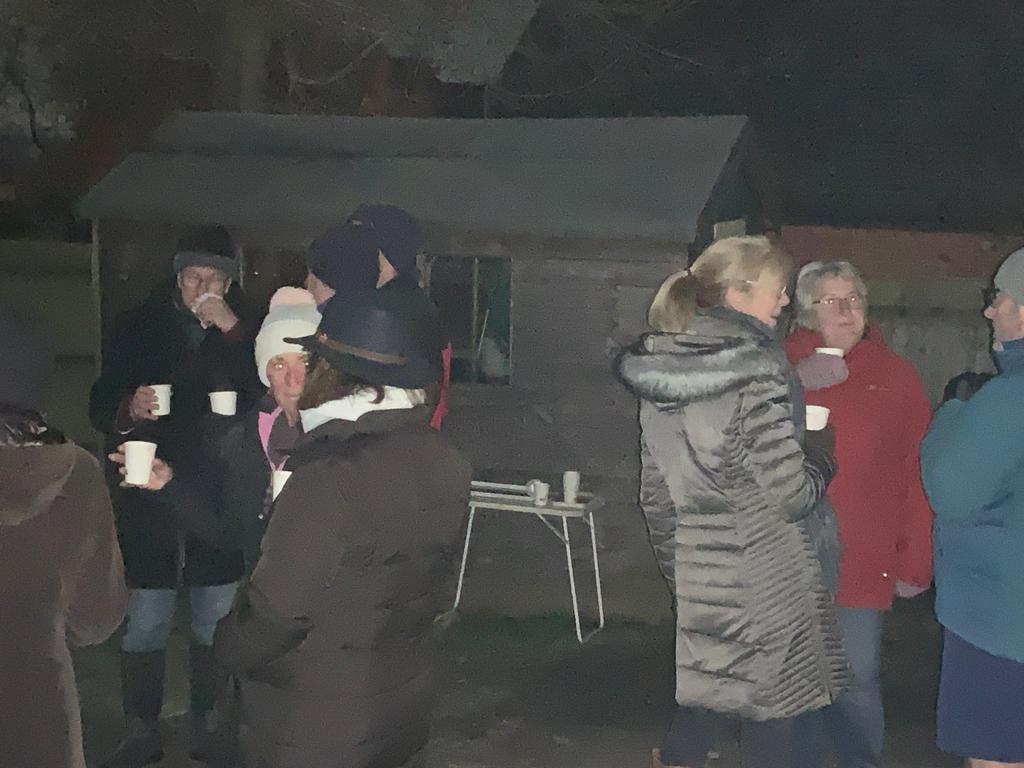 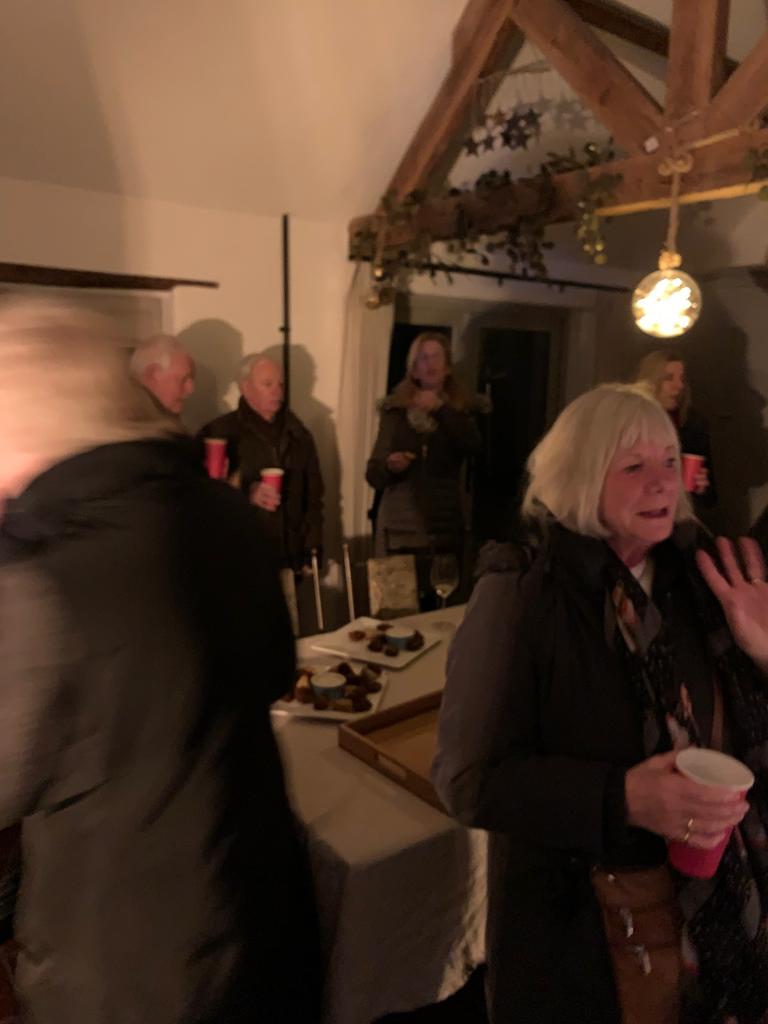 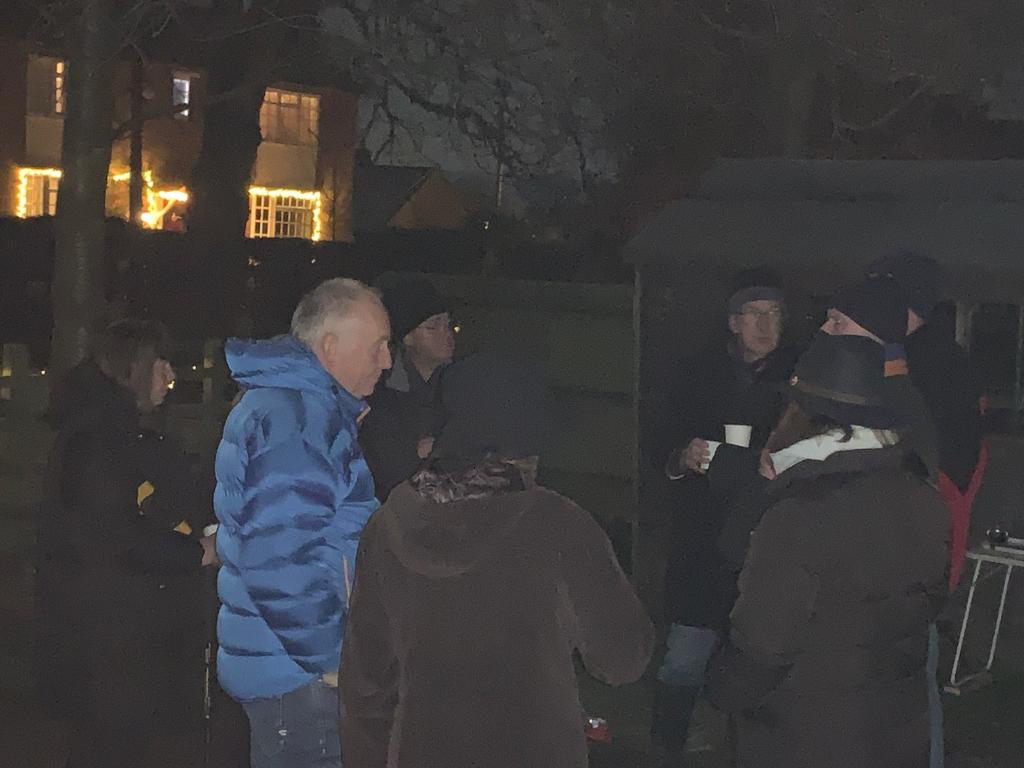 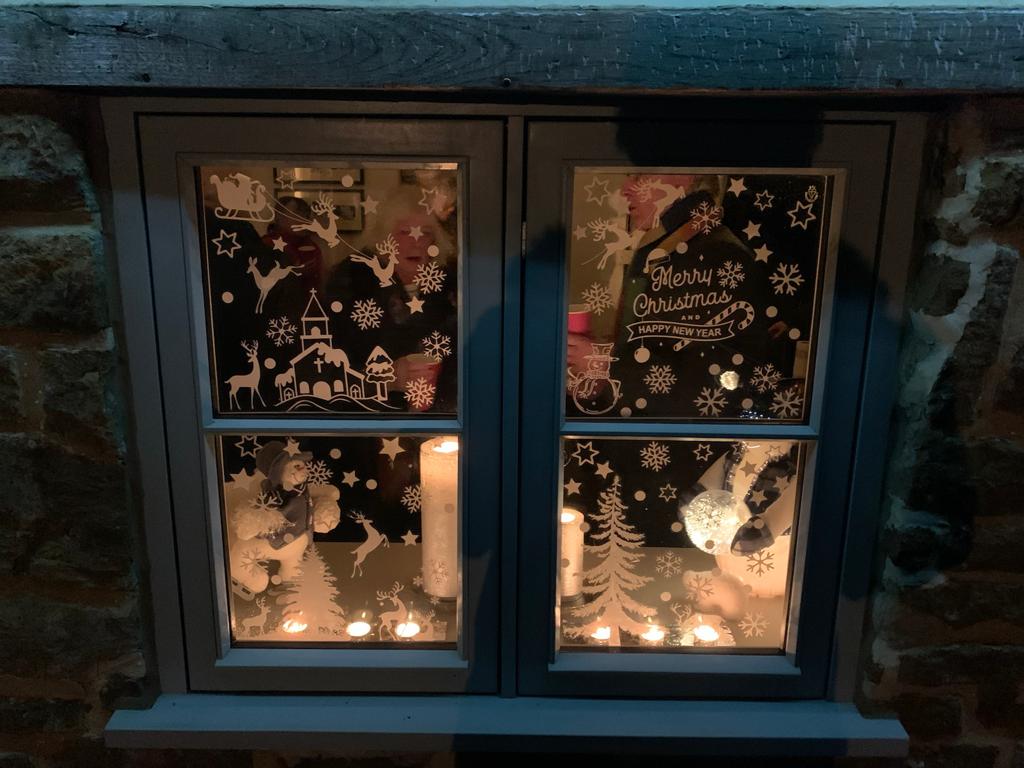 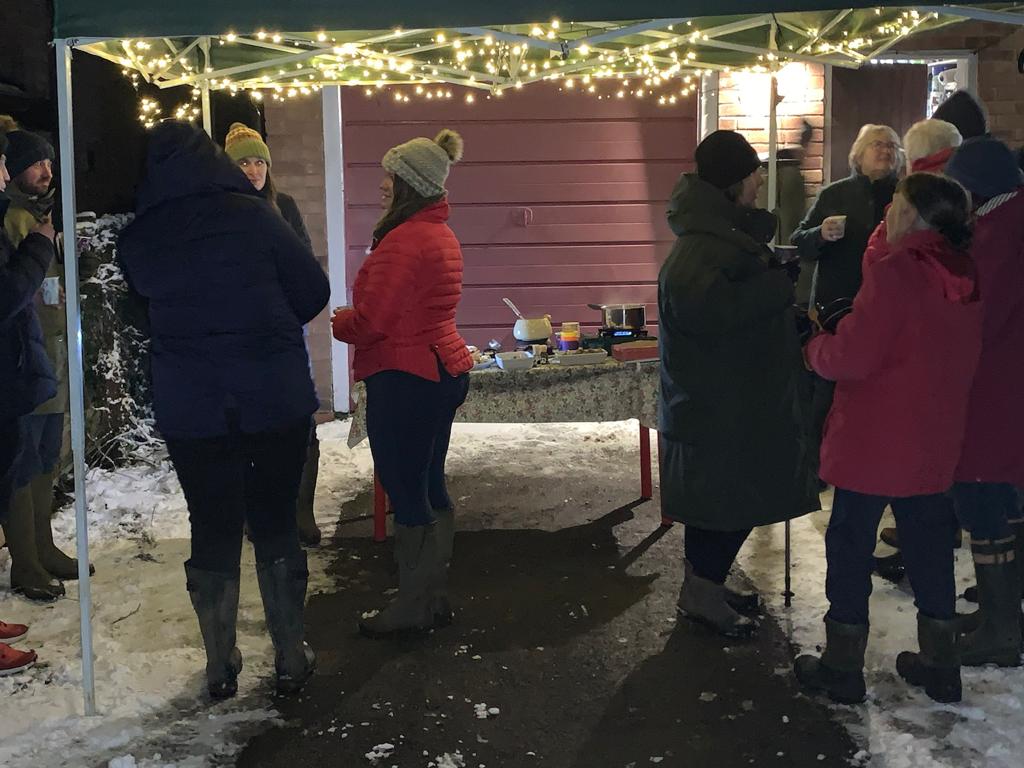 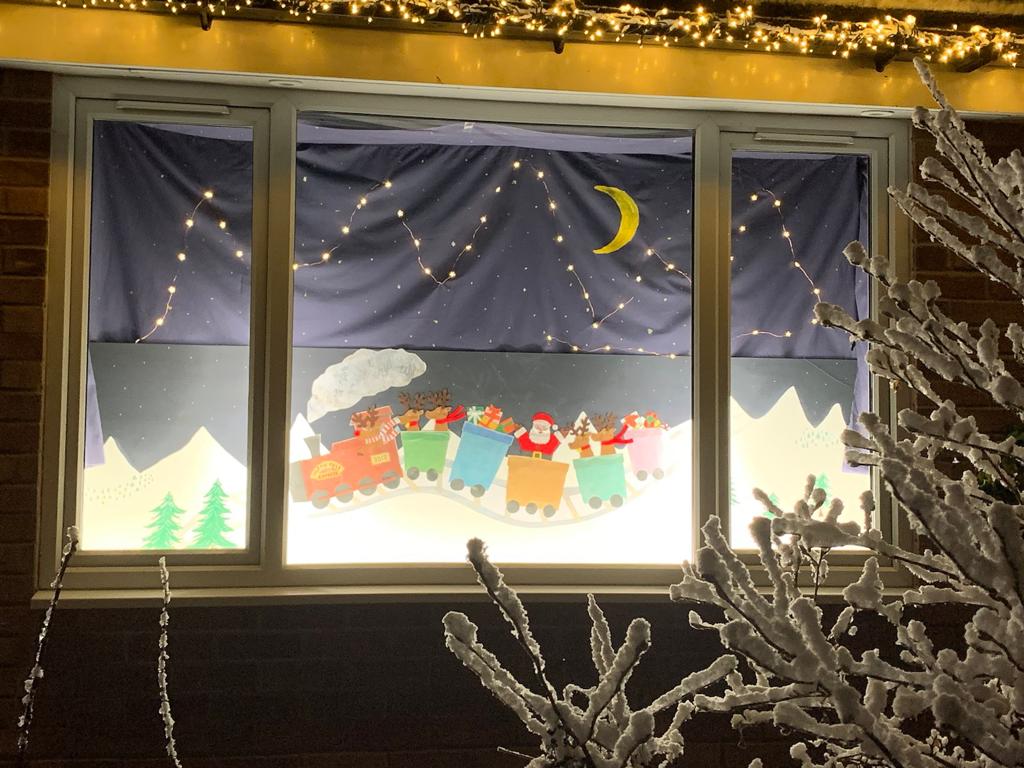 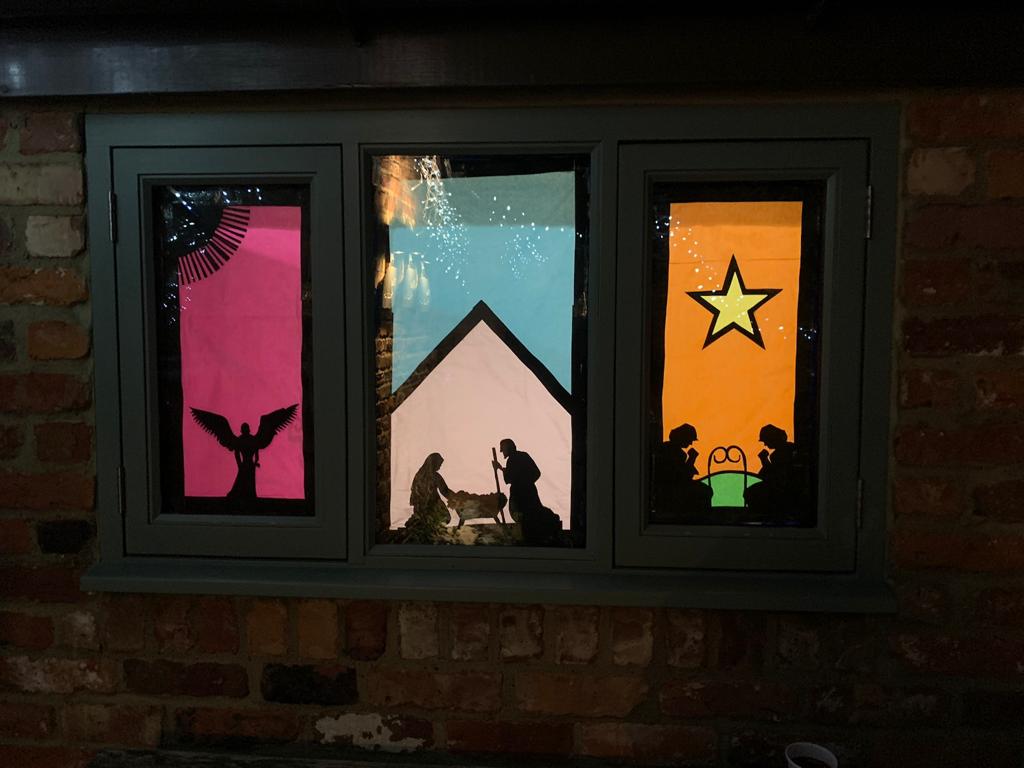 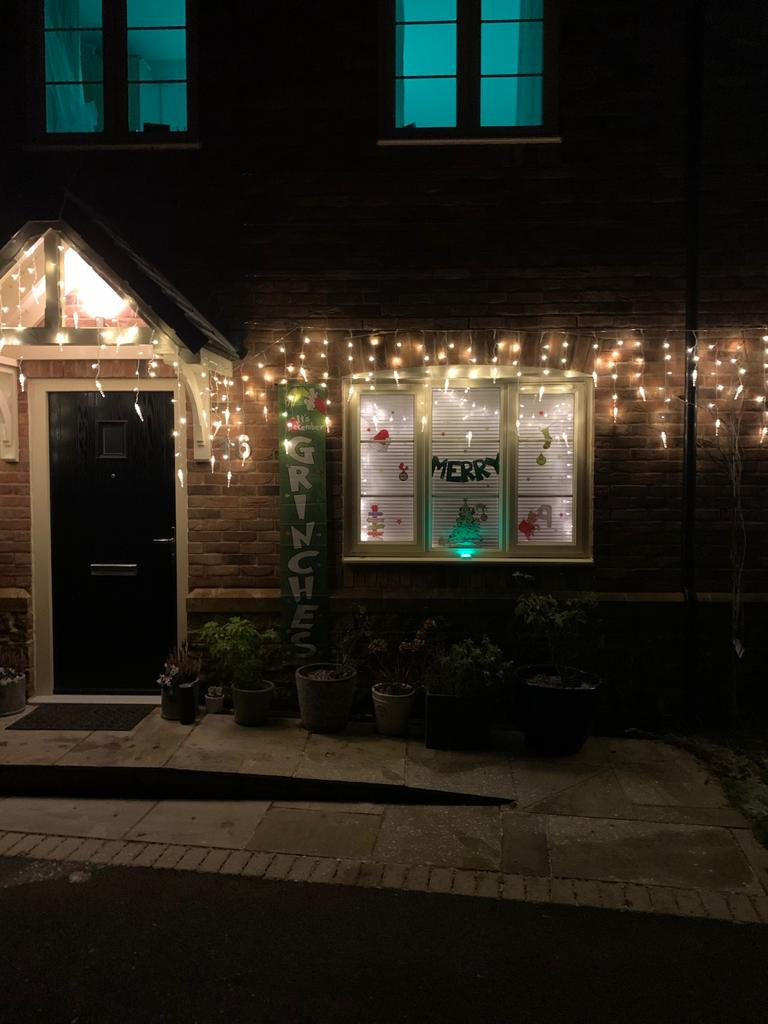 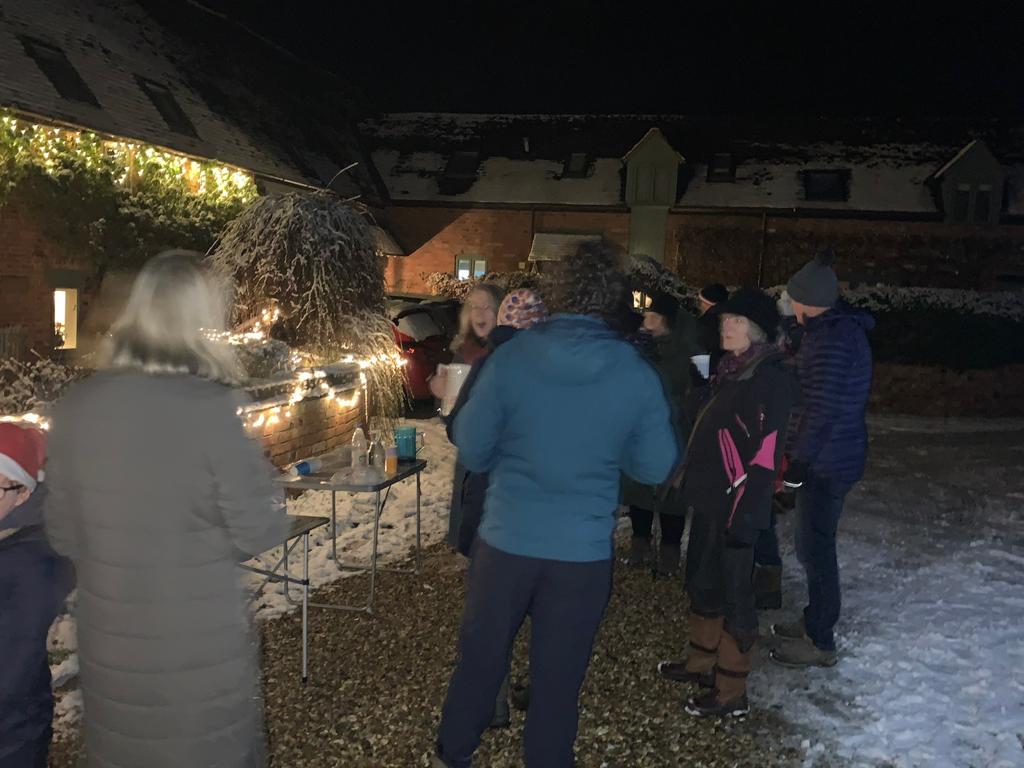 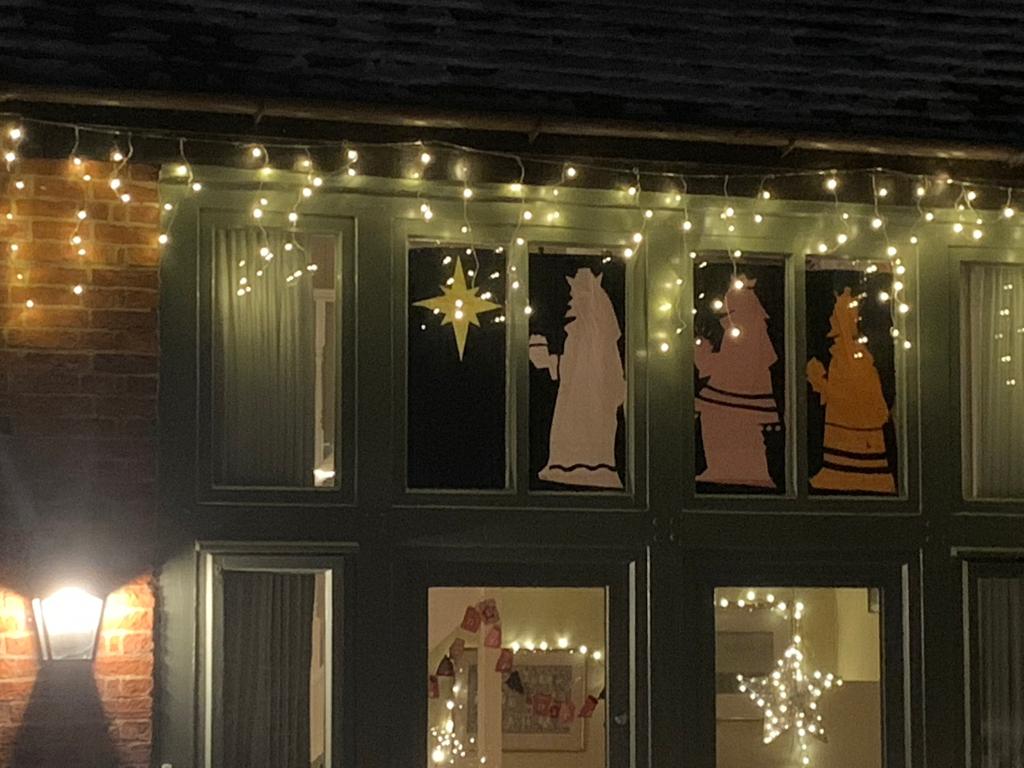 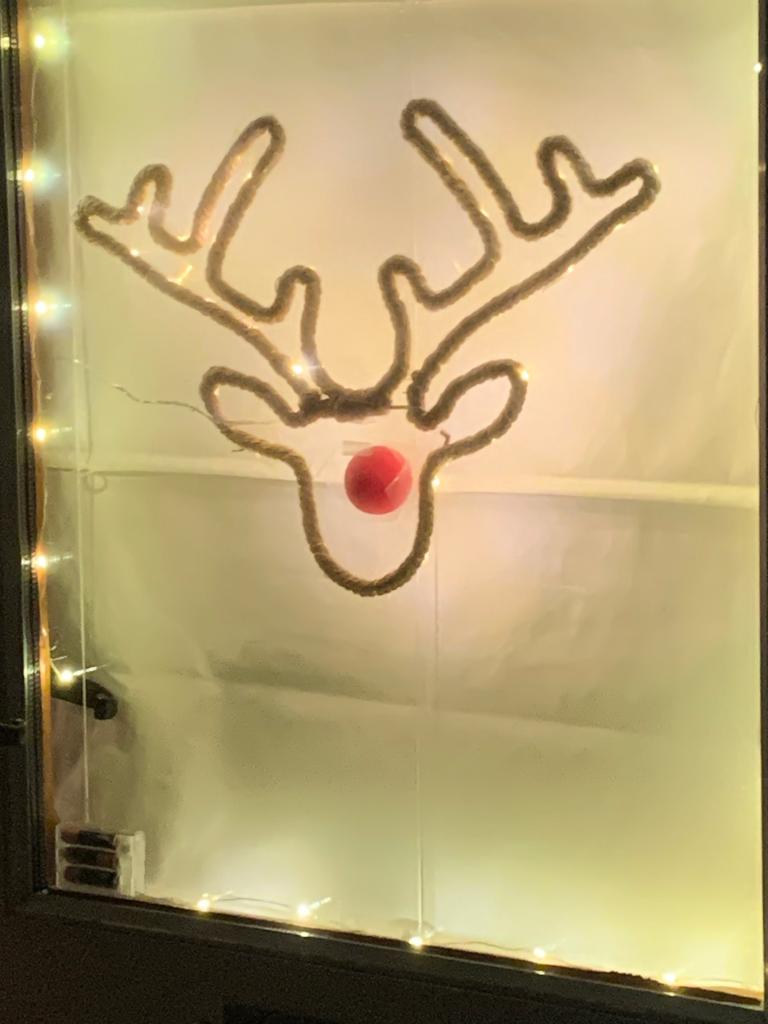 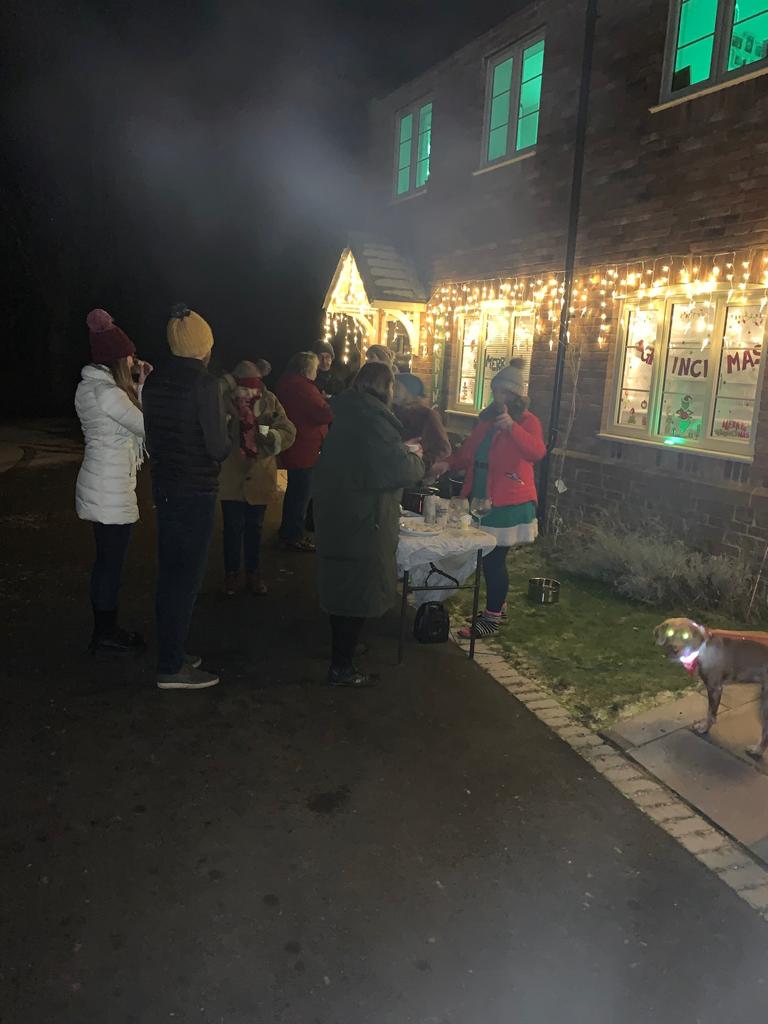 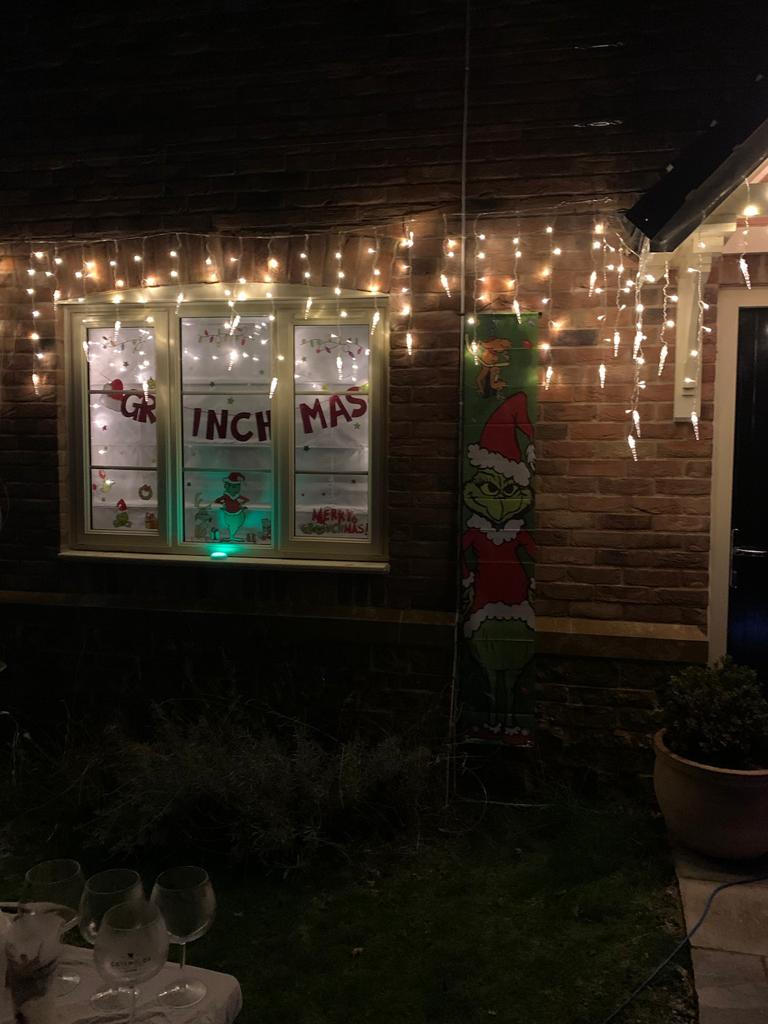 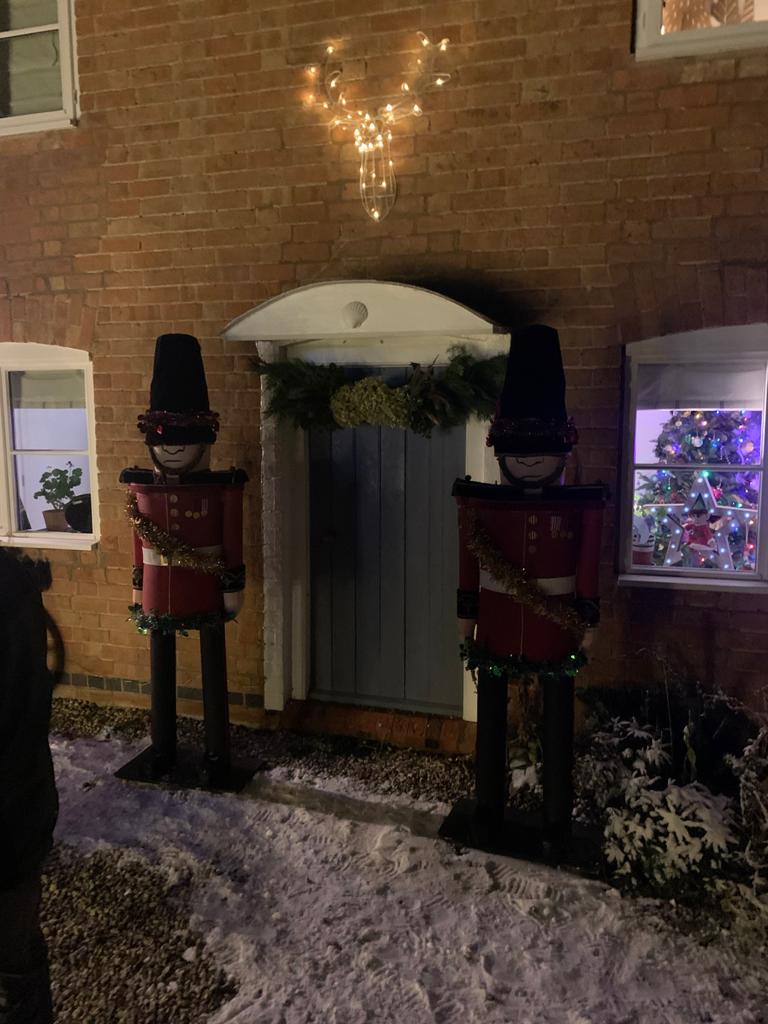 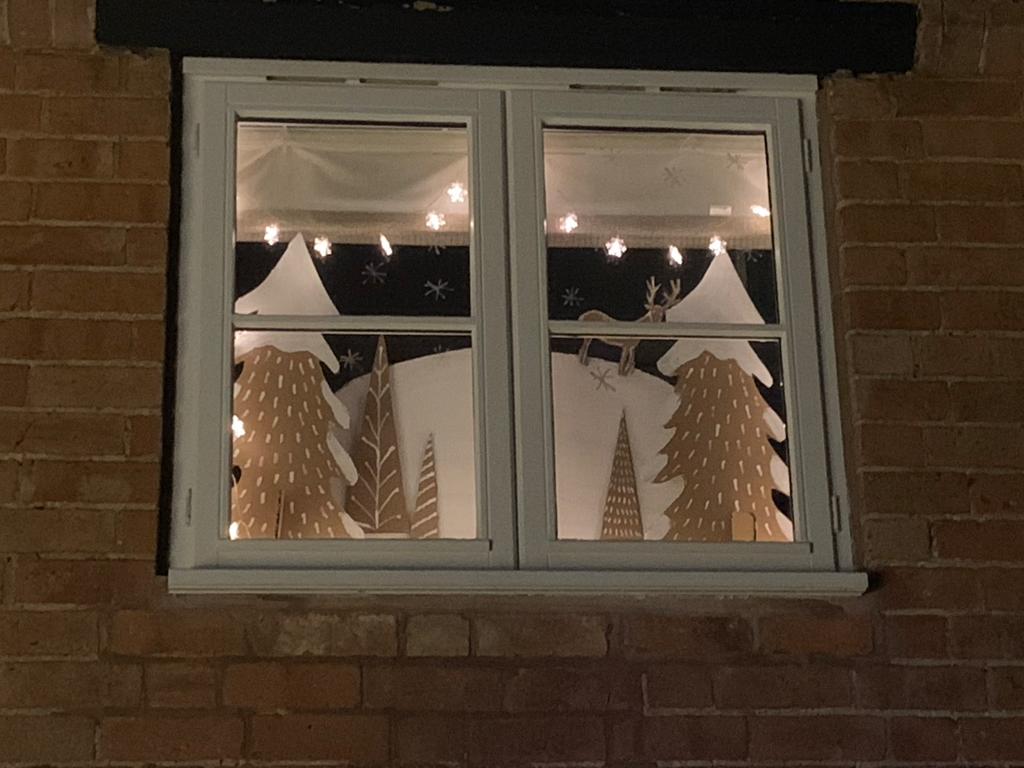 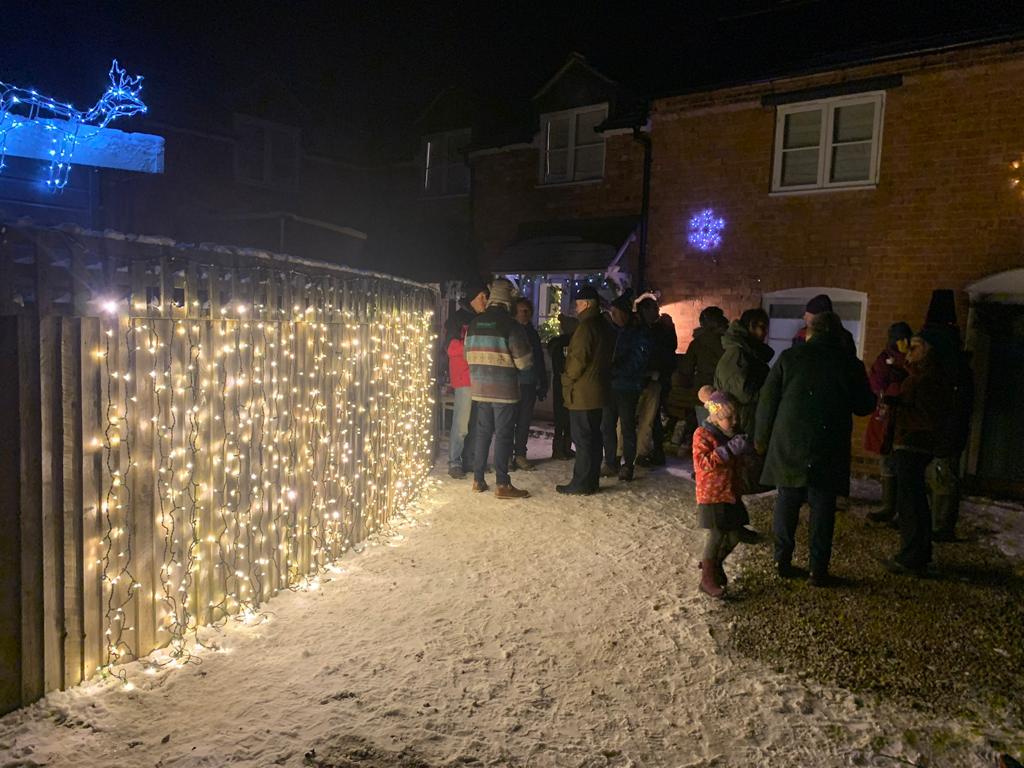 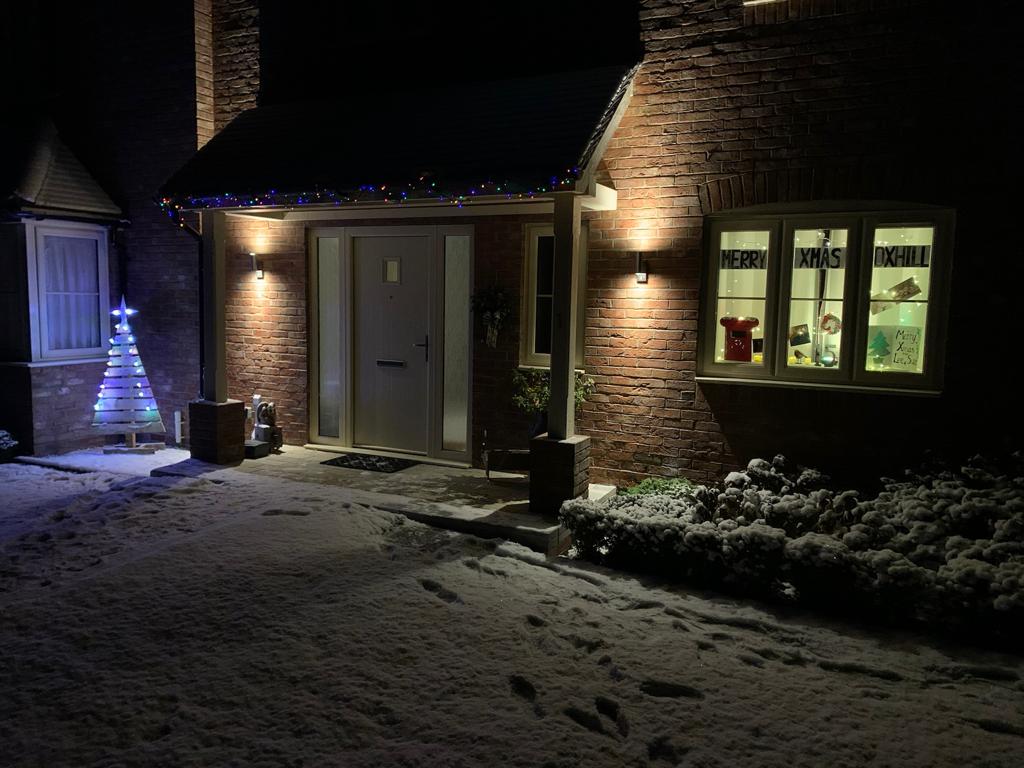 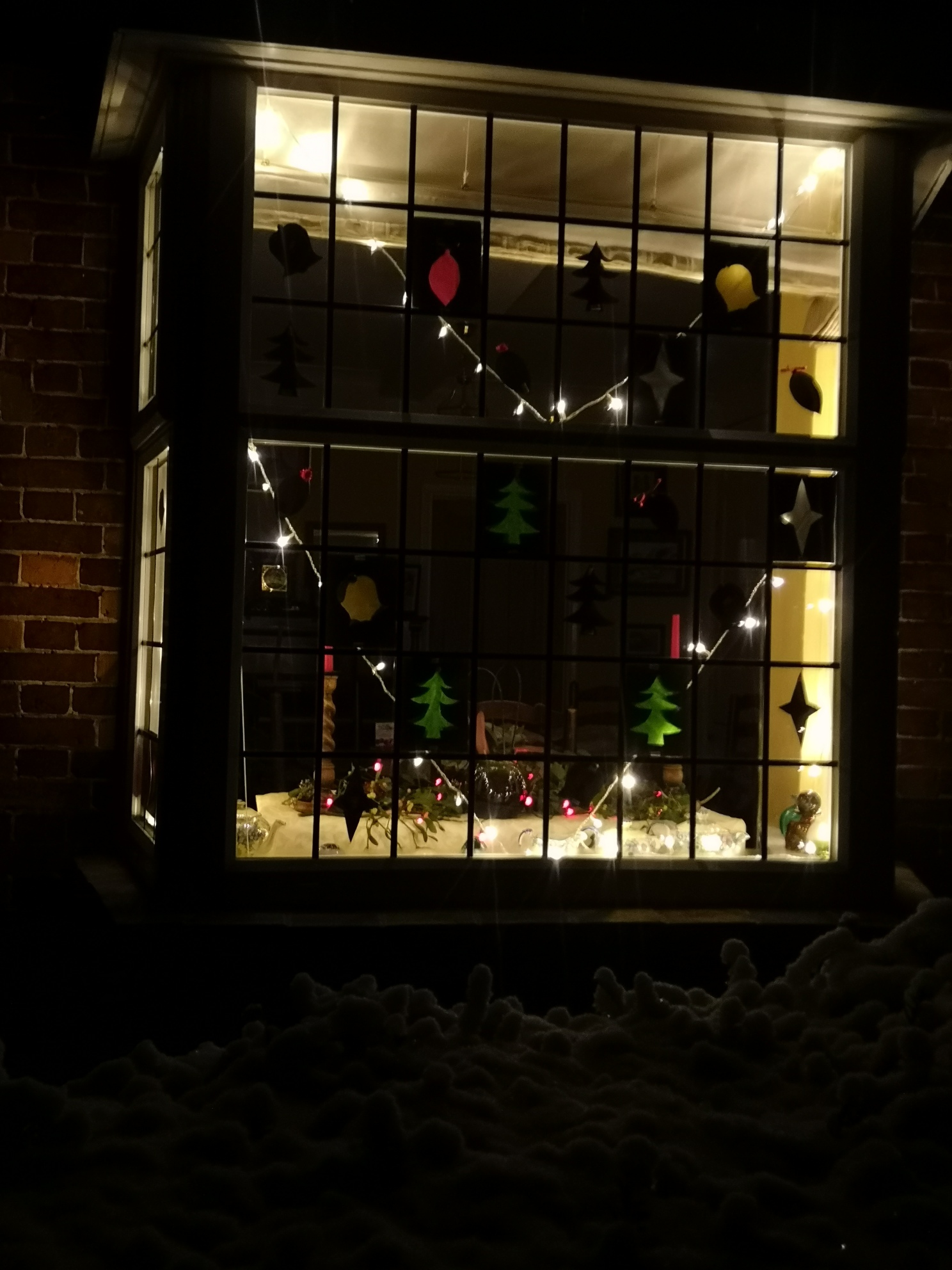 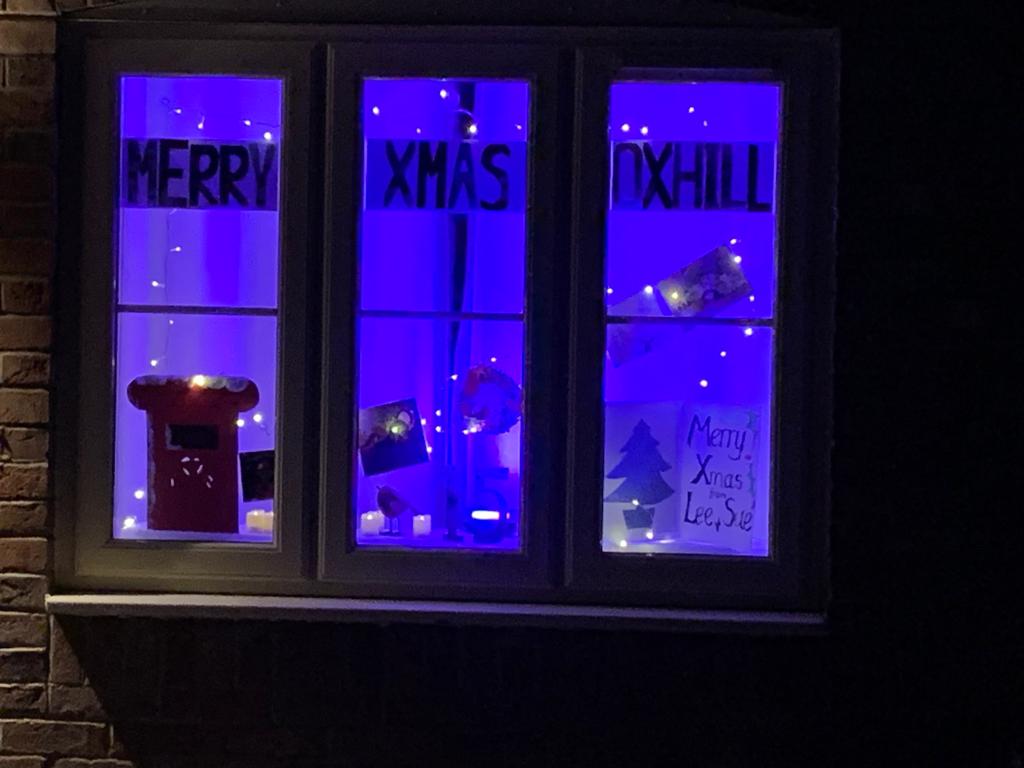 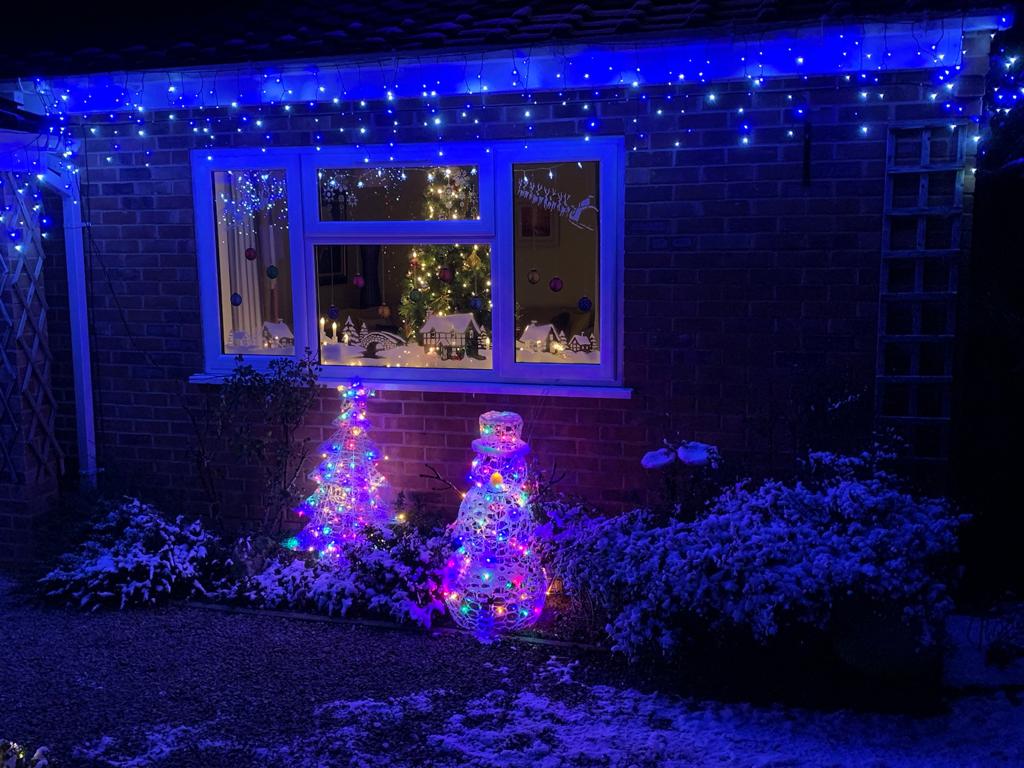 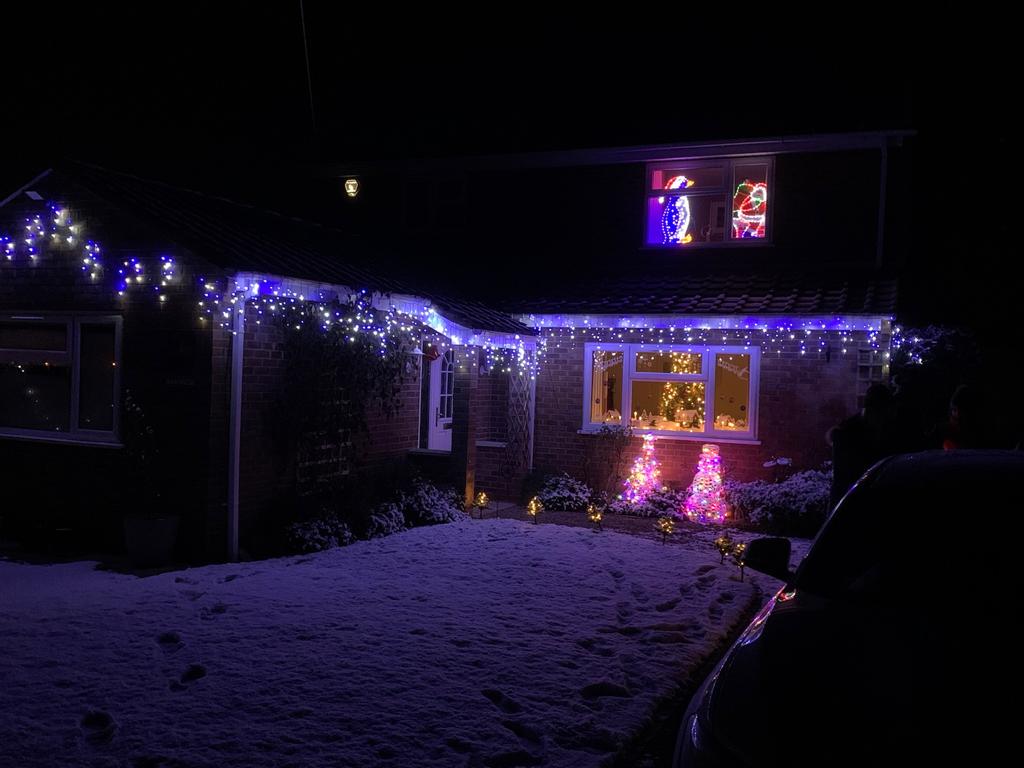 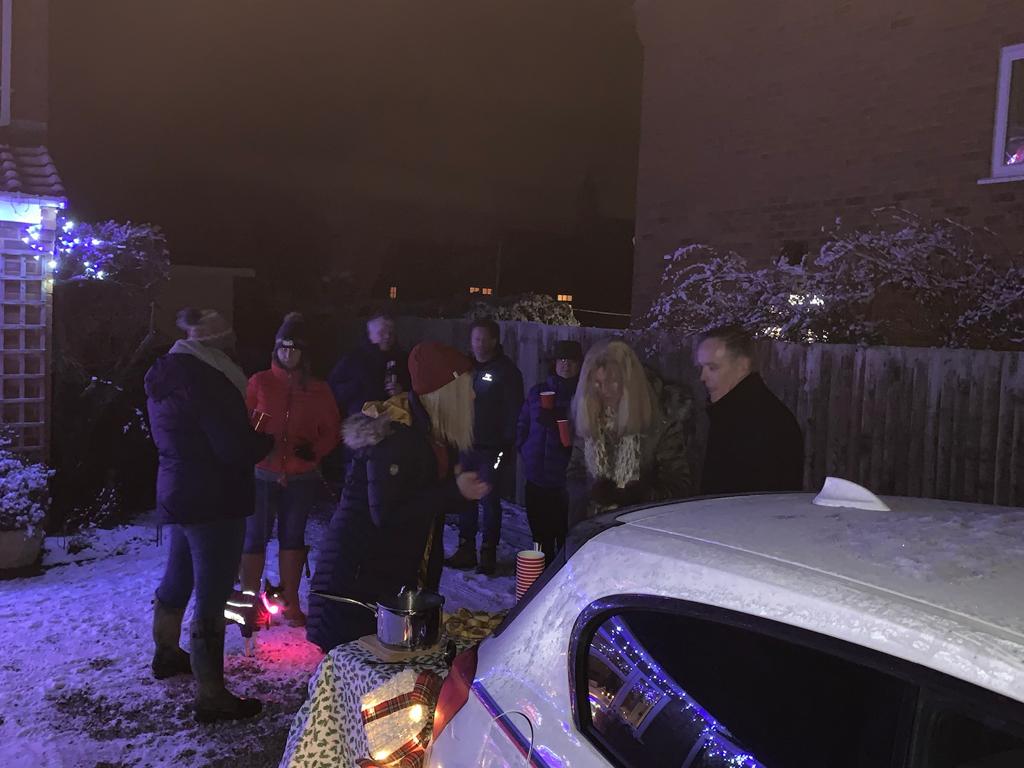 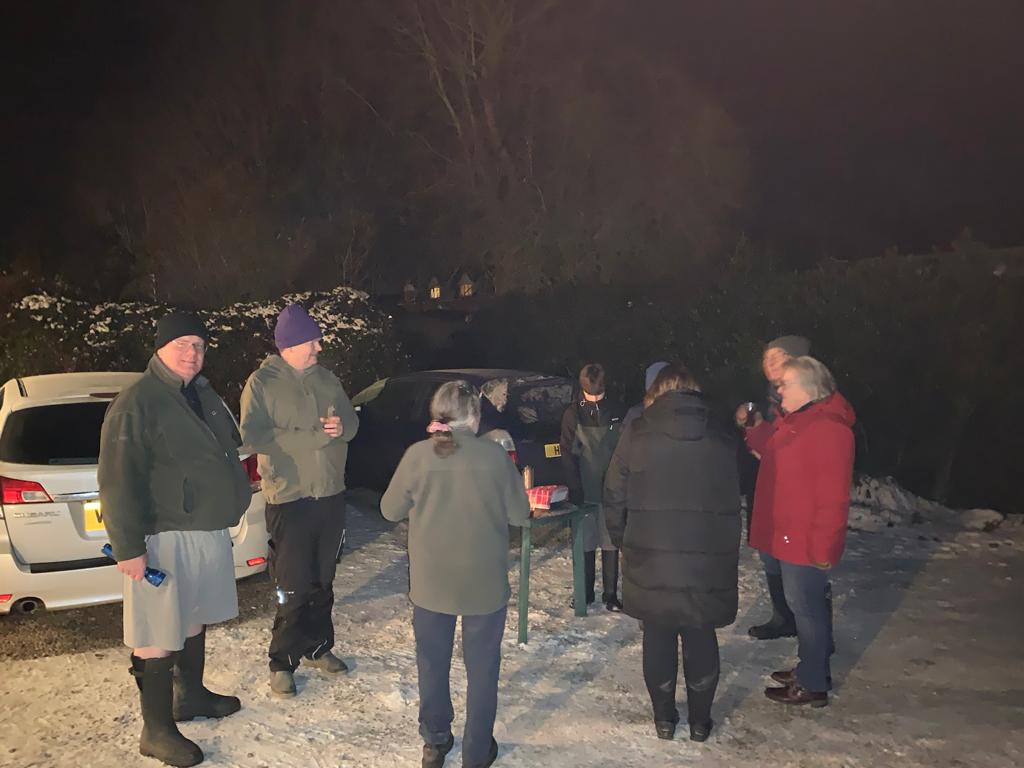 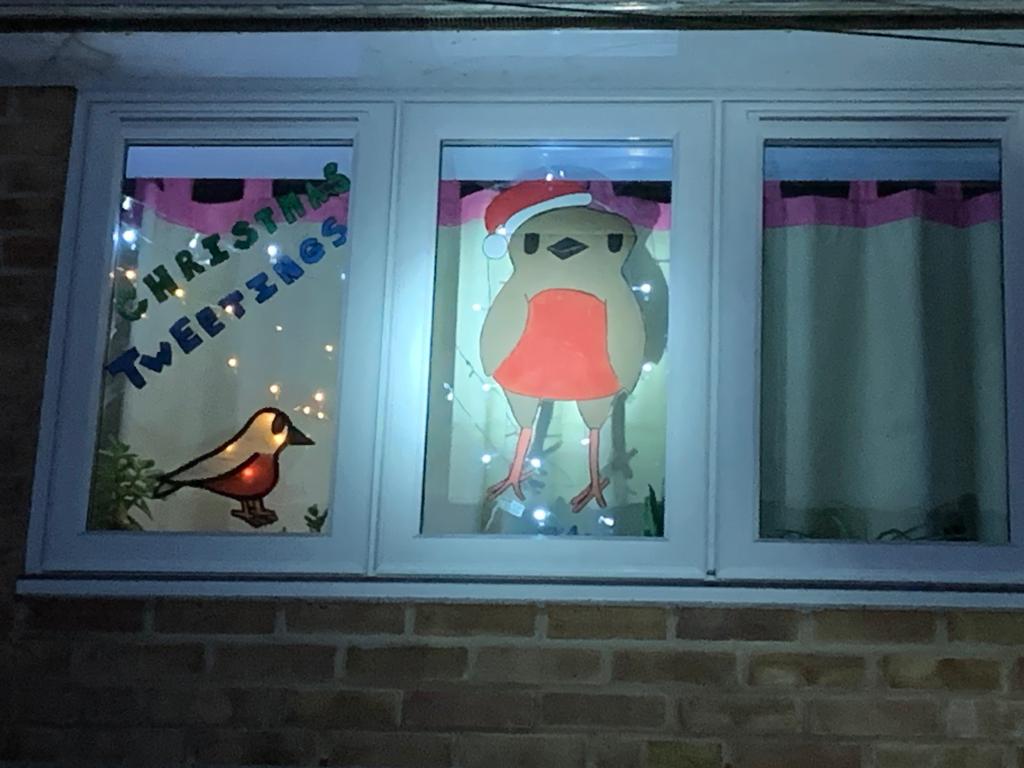 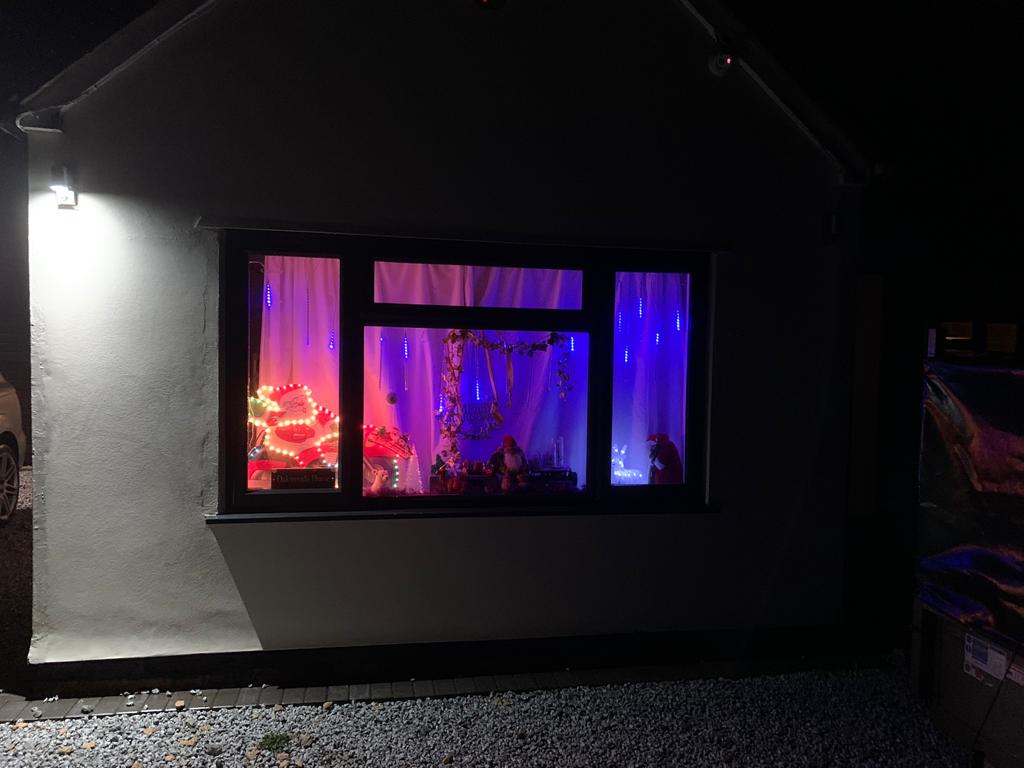 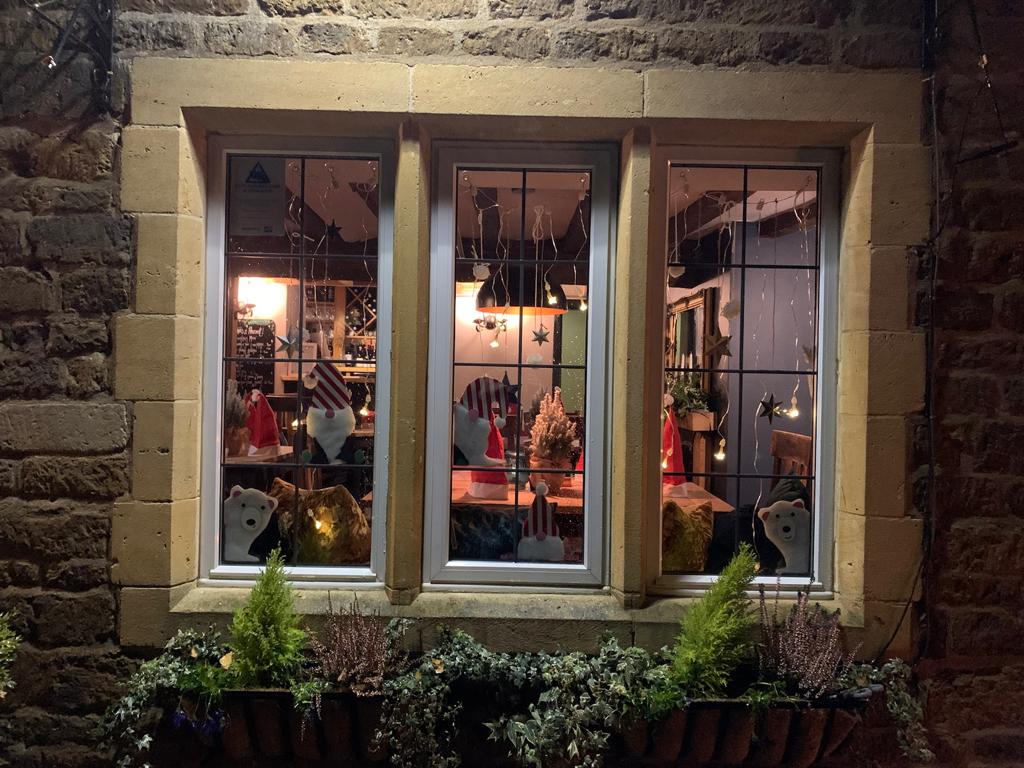 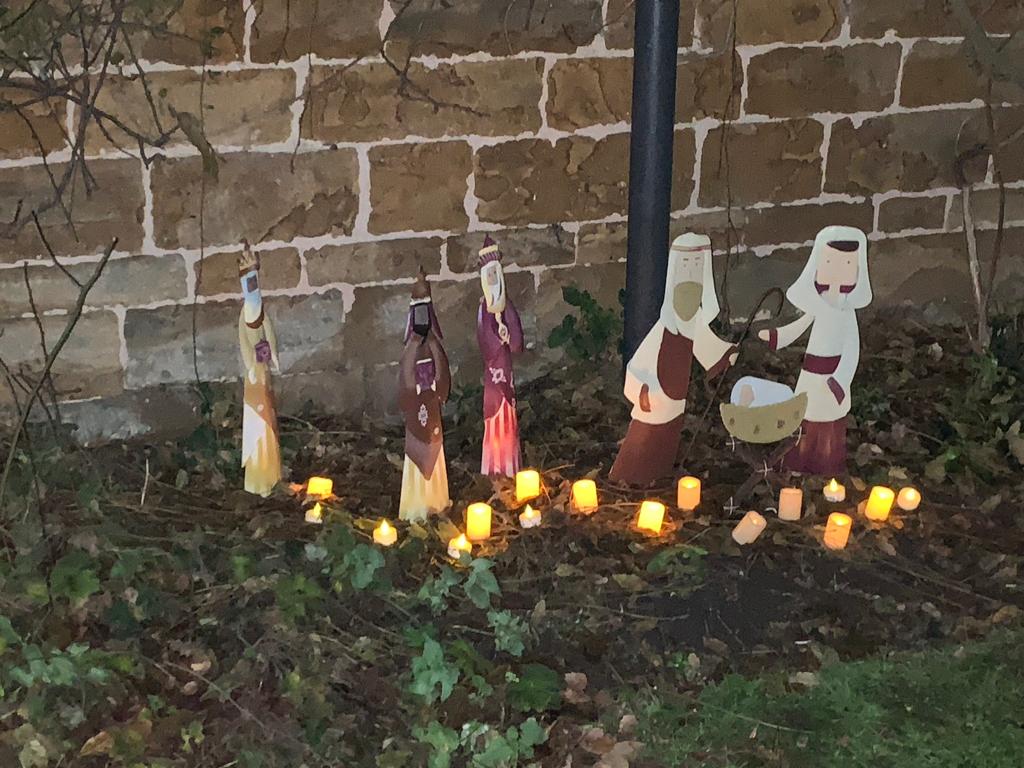 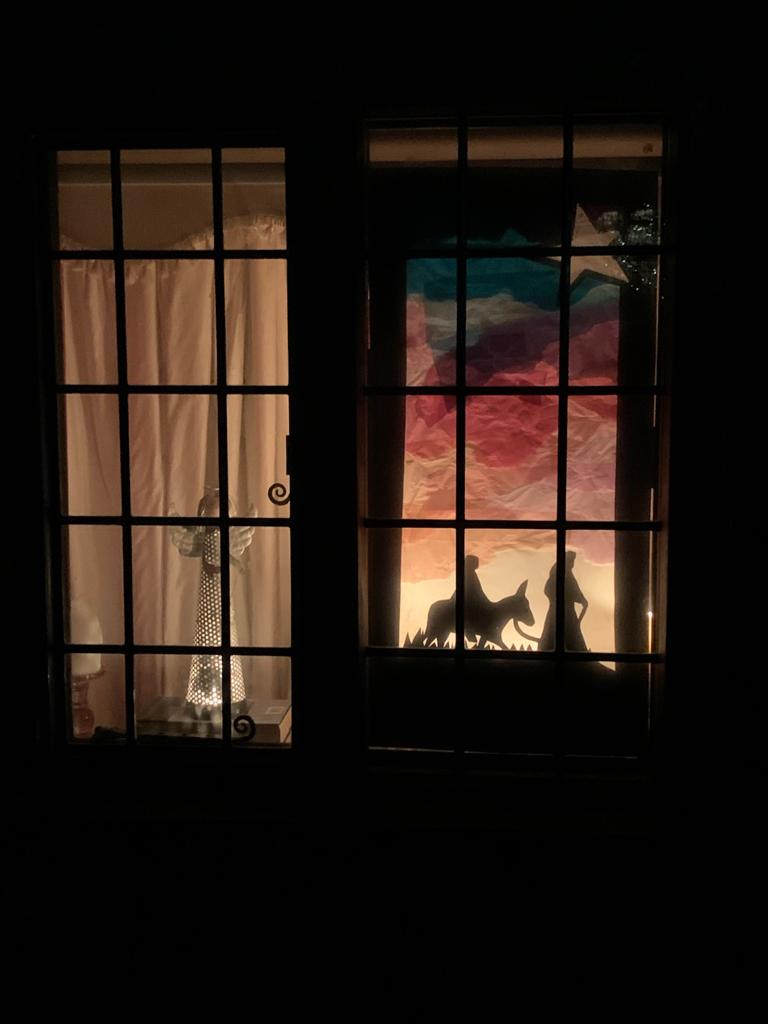 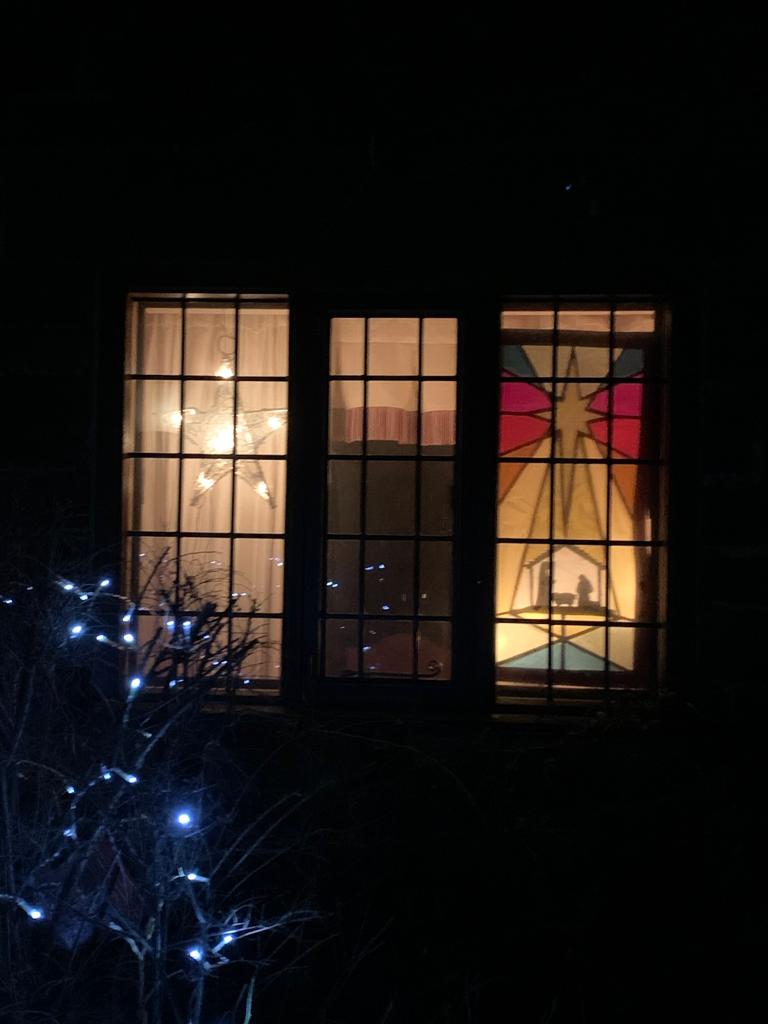 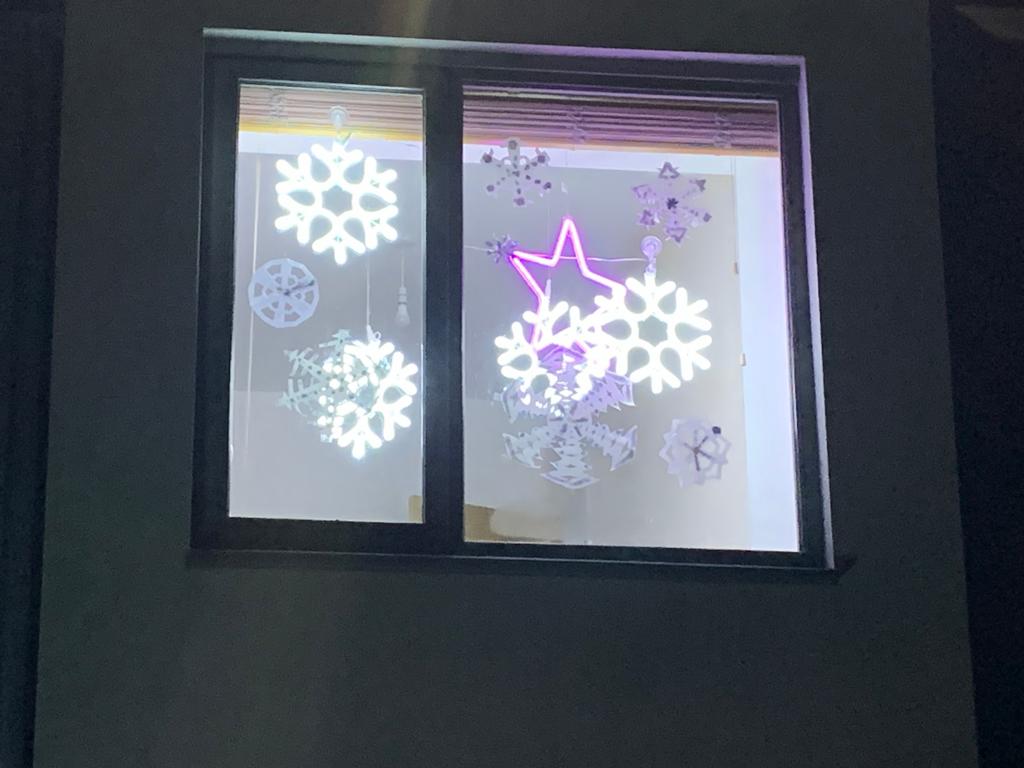 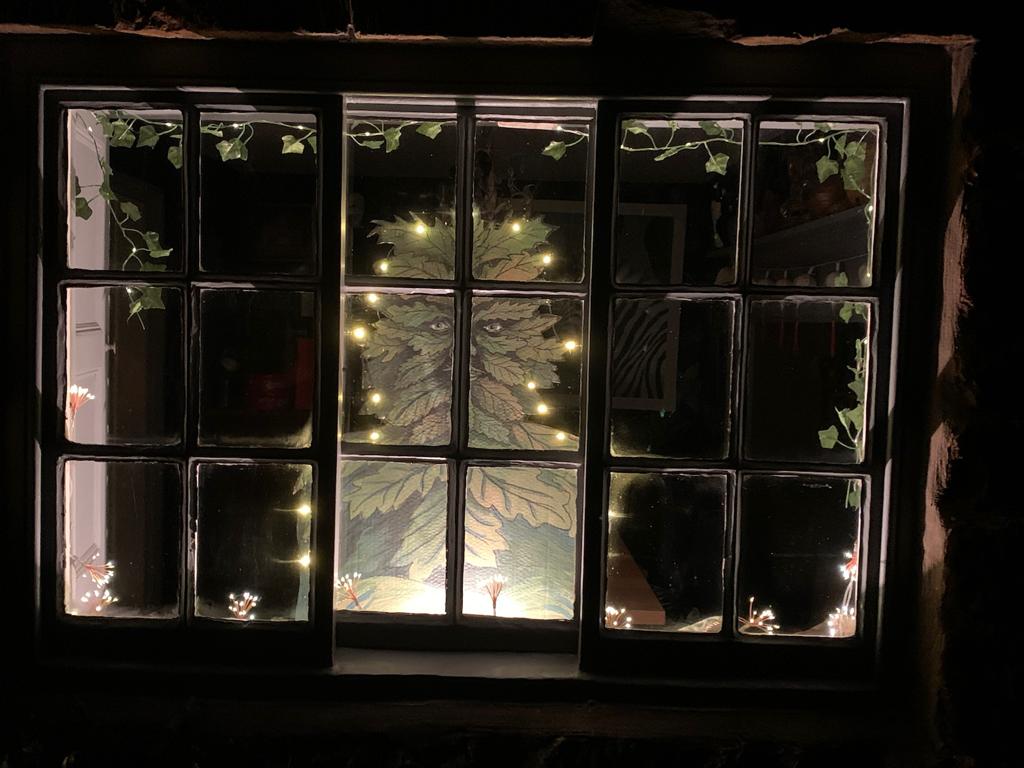 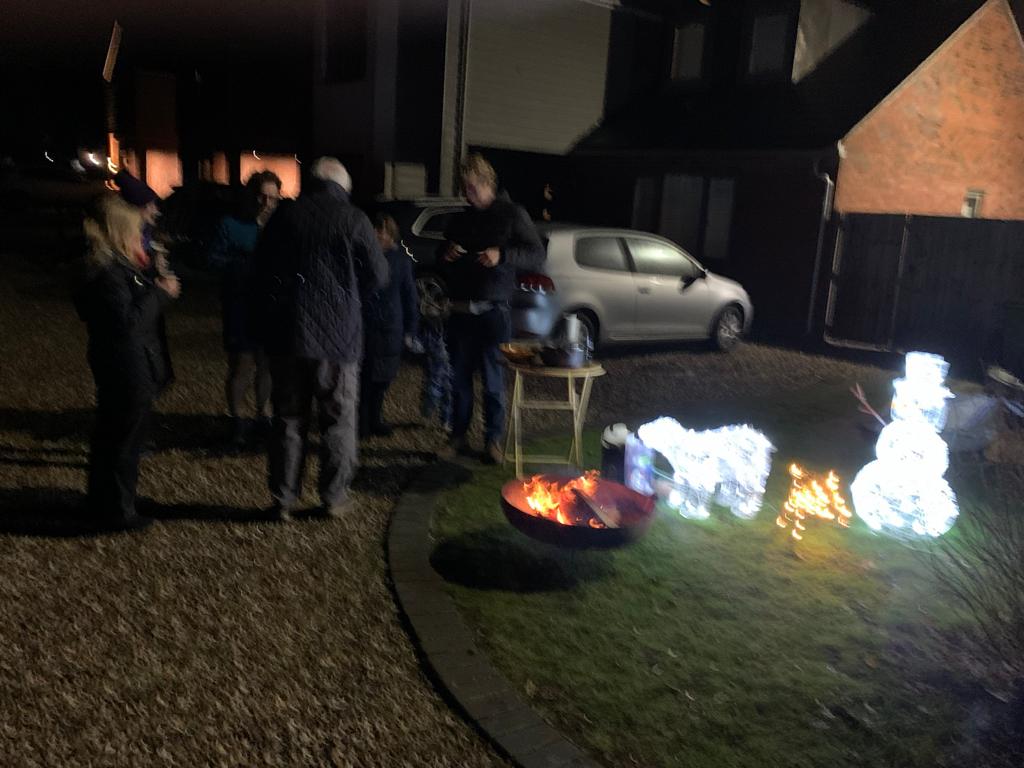 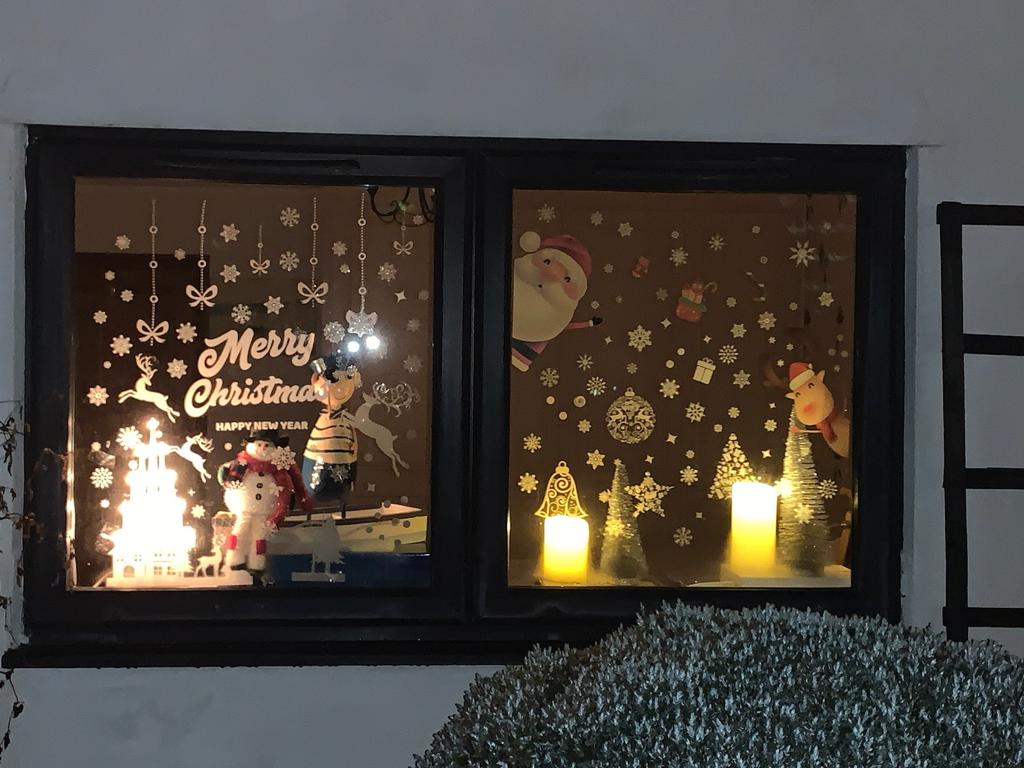 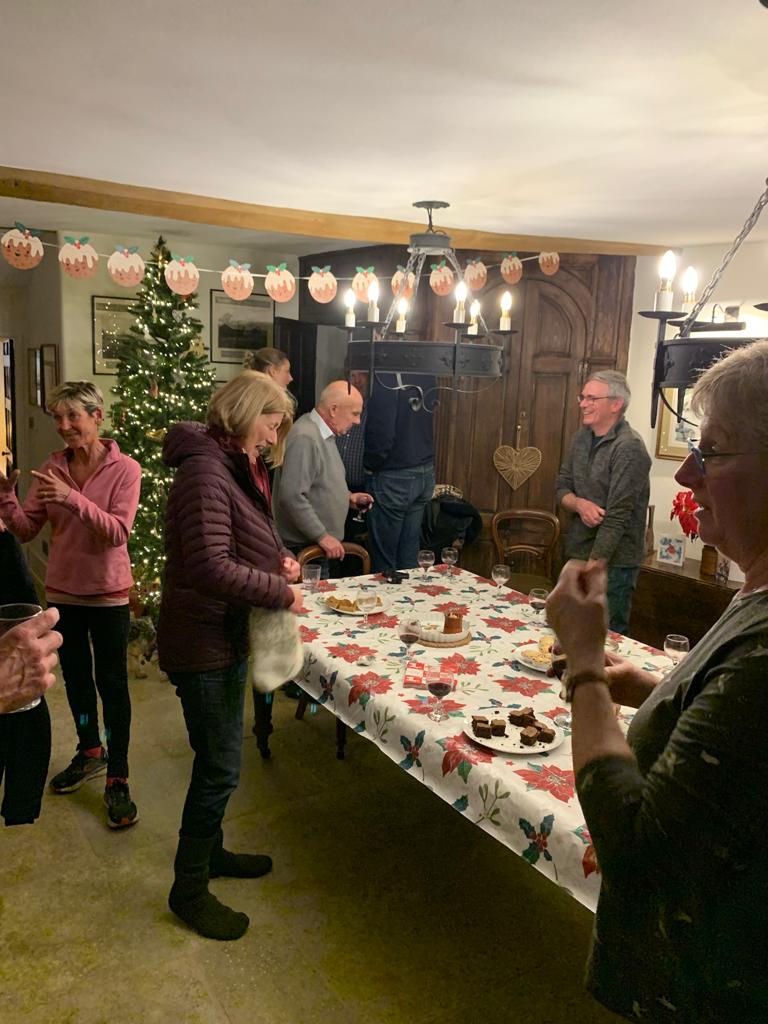 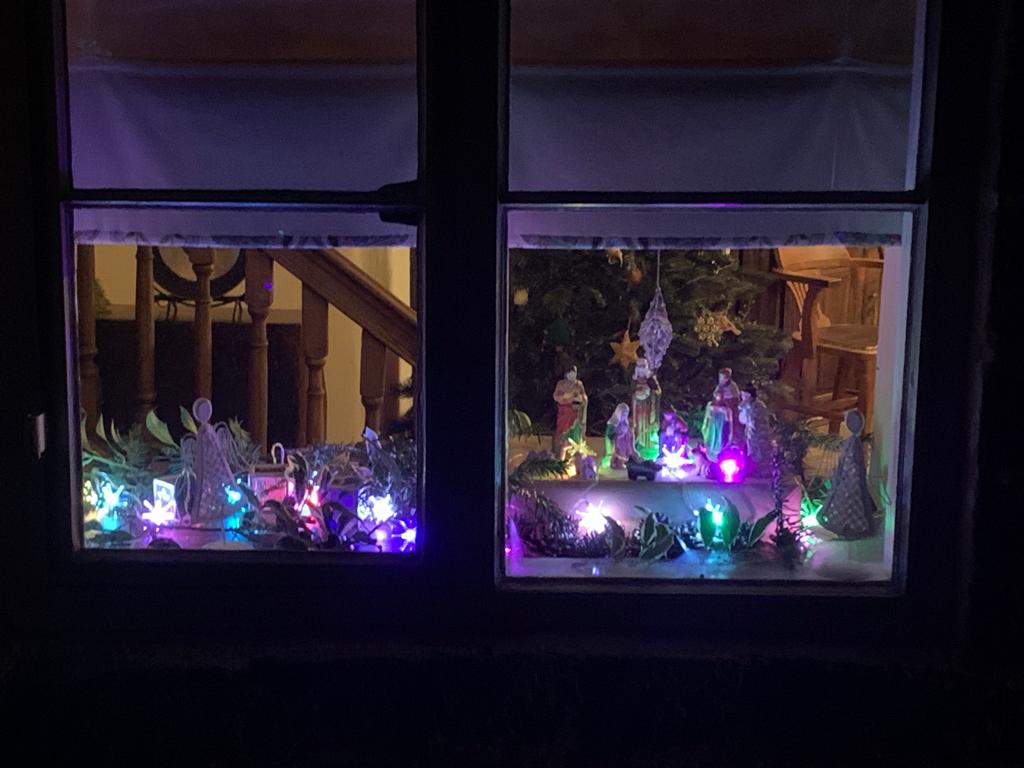 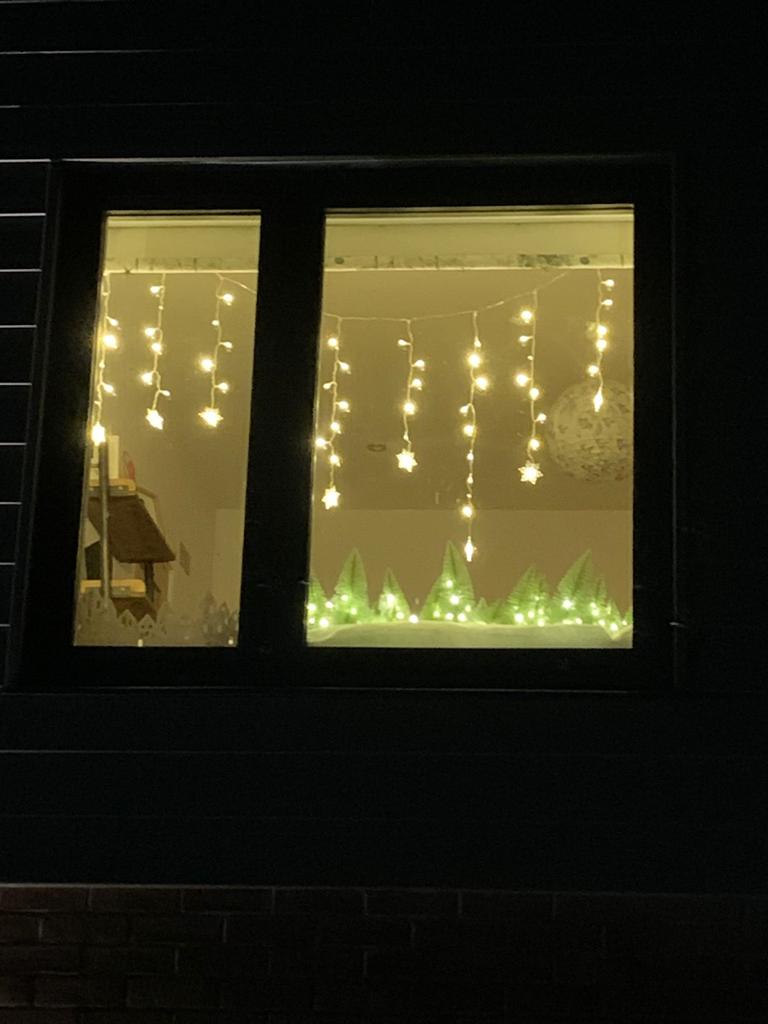 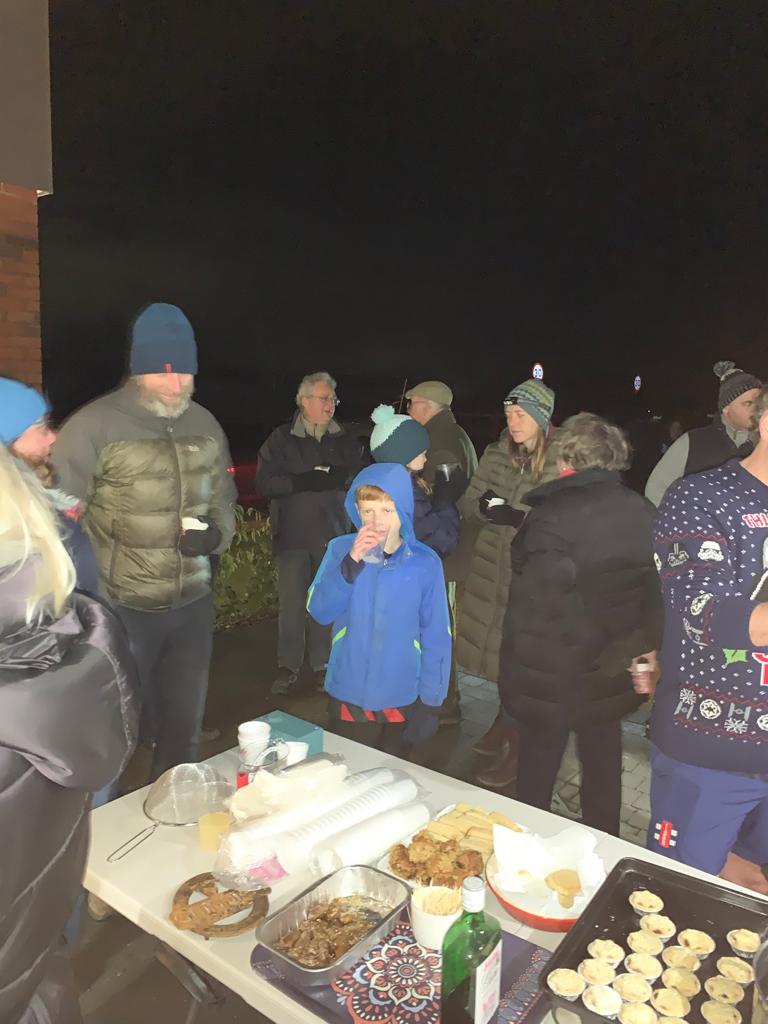 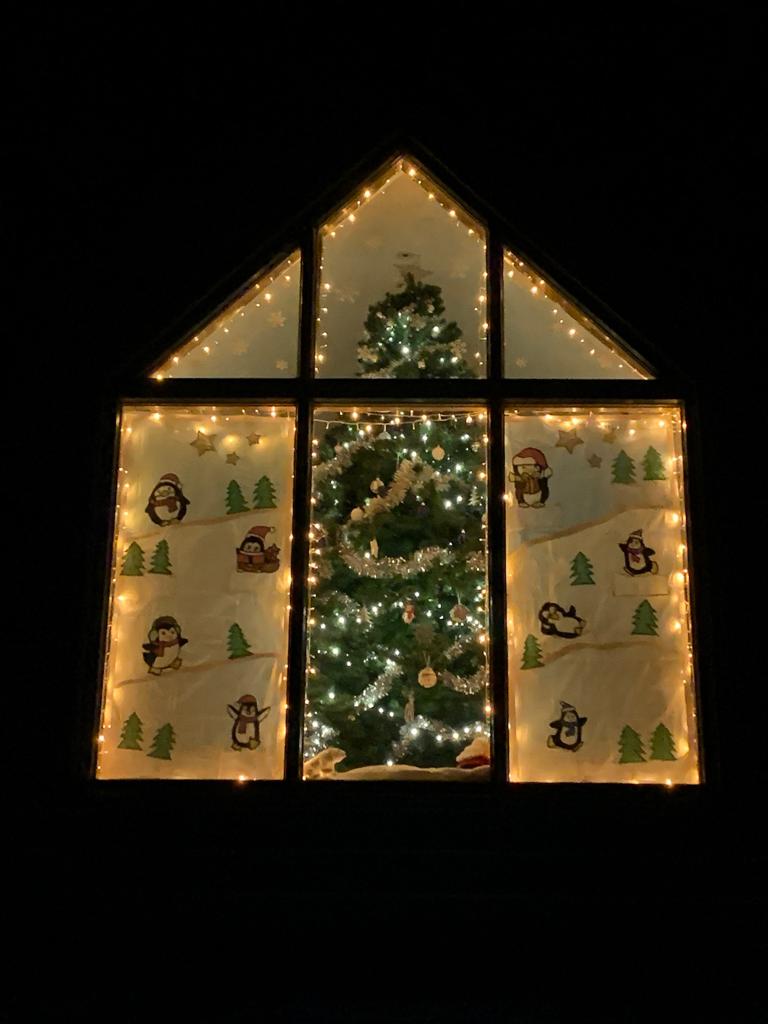 Thank you to everyone who took part in this years windows.
Best wishes for 2023!